ЮжнаяАмерика
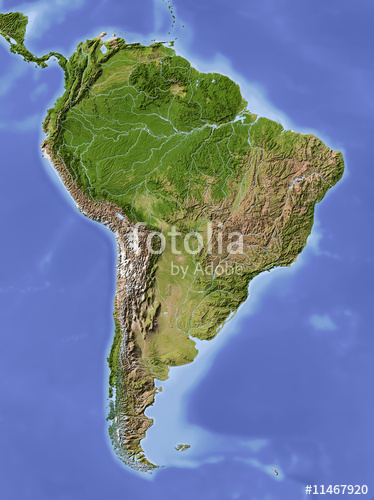 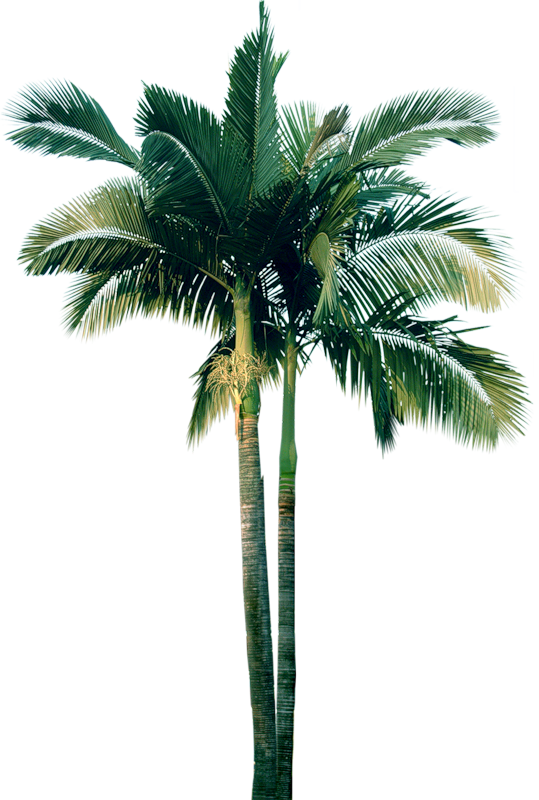 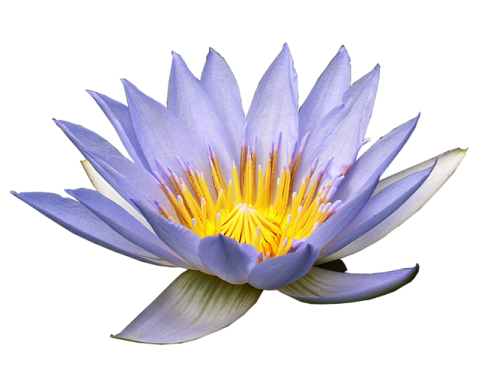 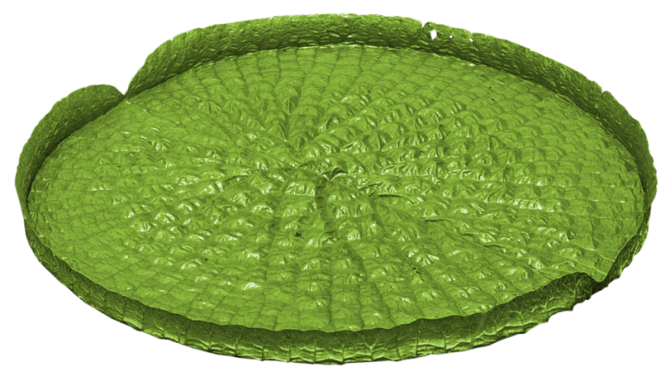 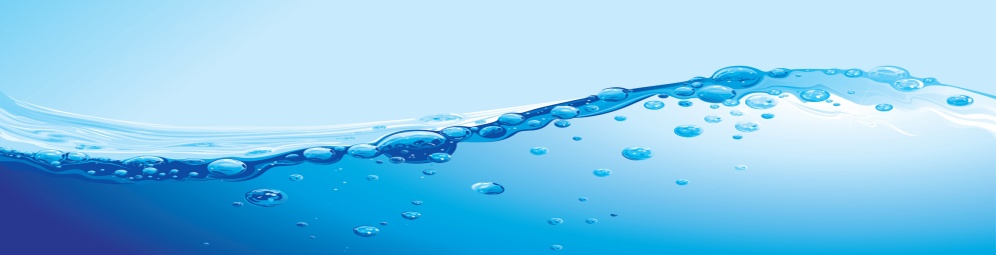 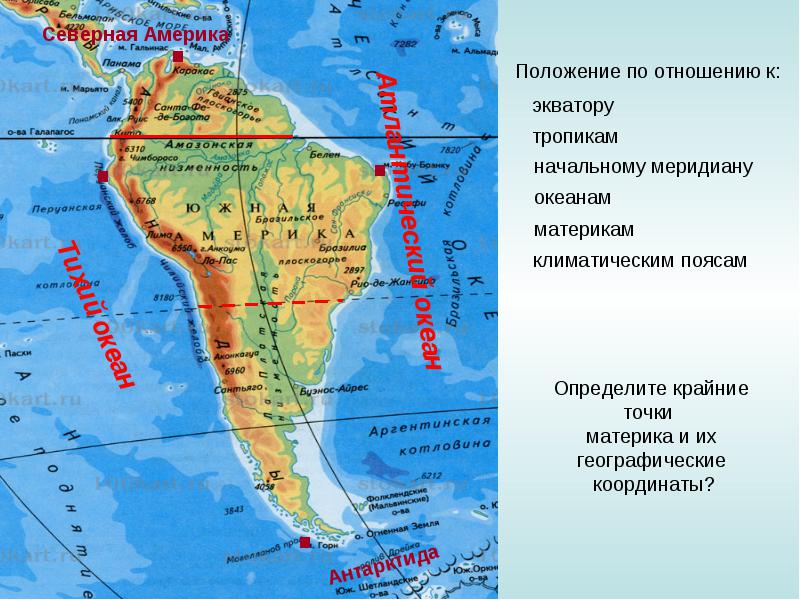 экватор
Омывается:
Тихий и атлантический океан
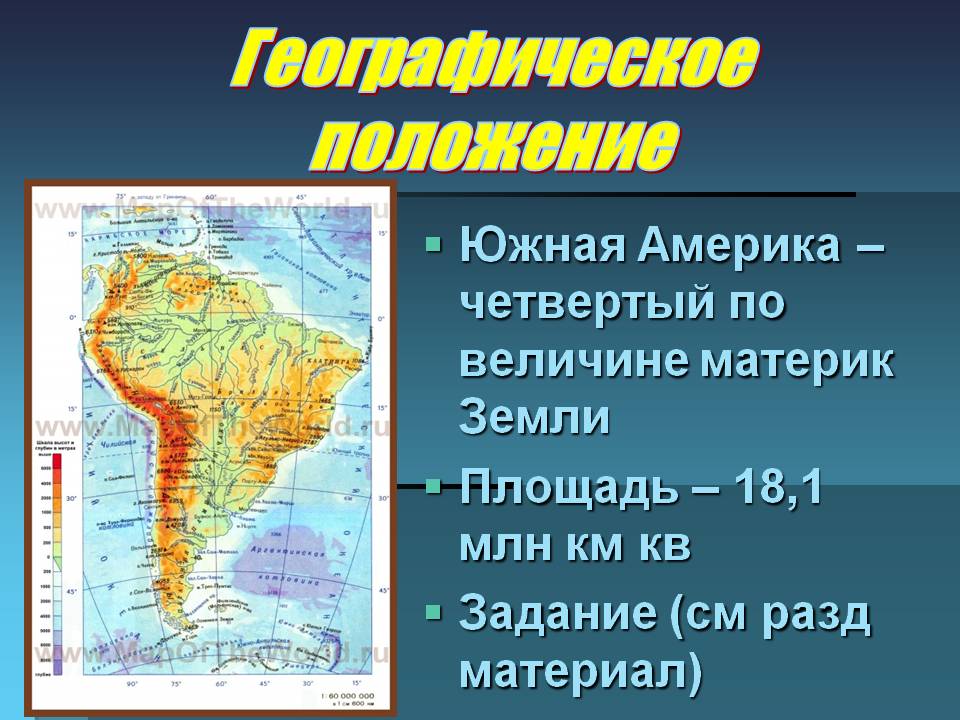 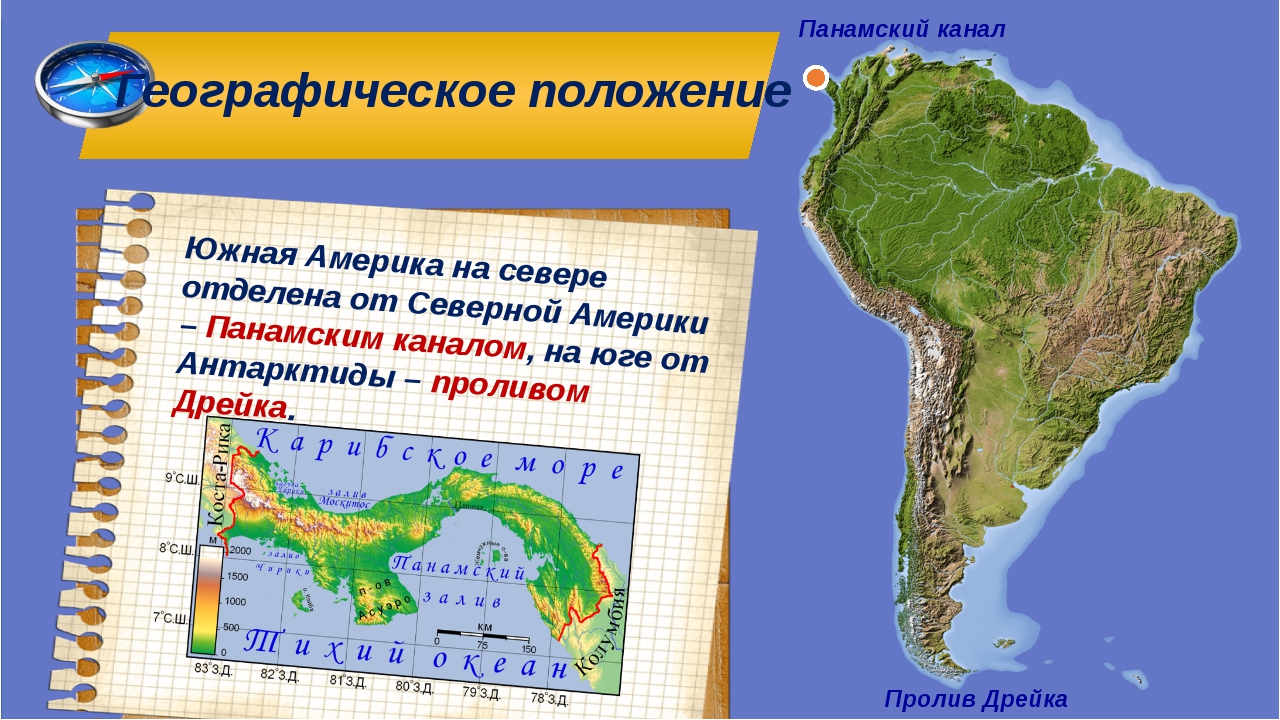 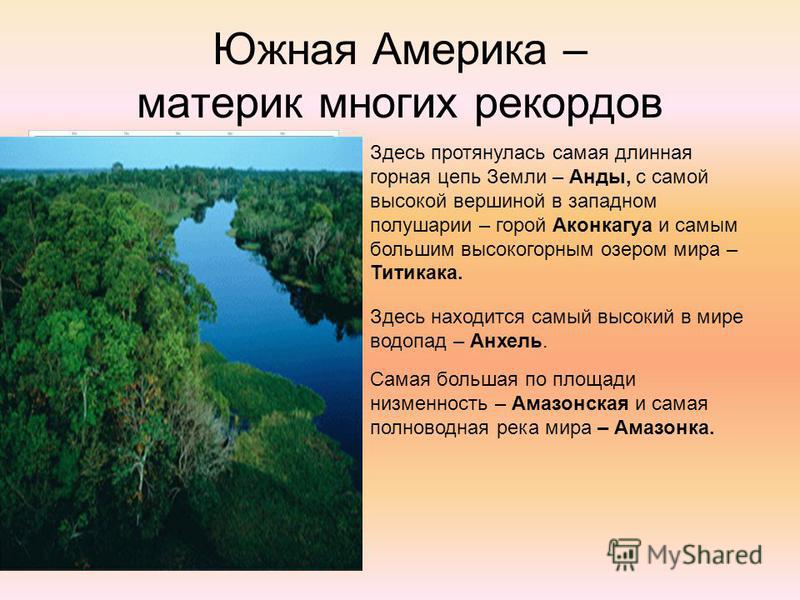 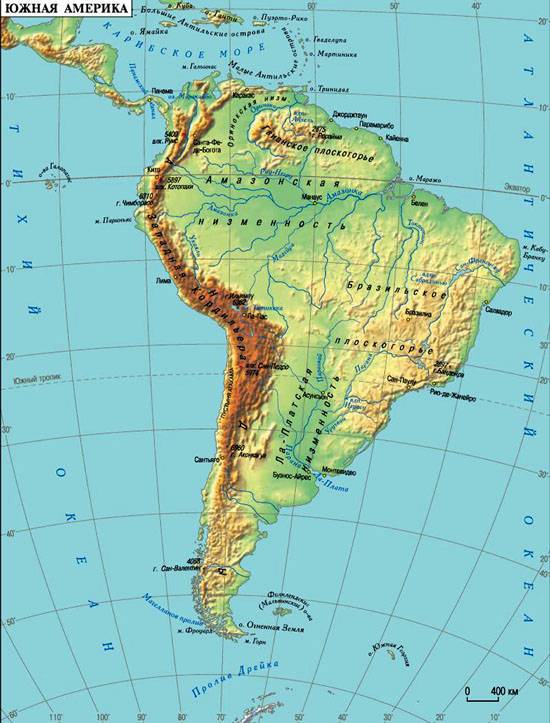 Рельеф Южной Америки
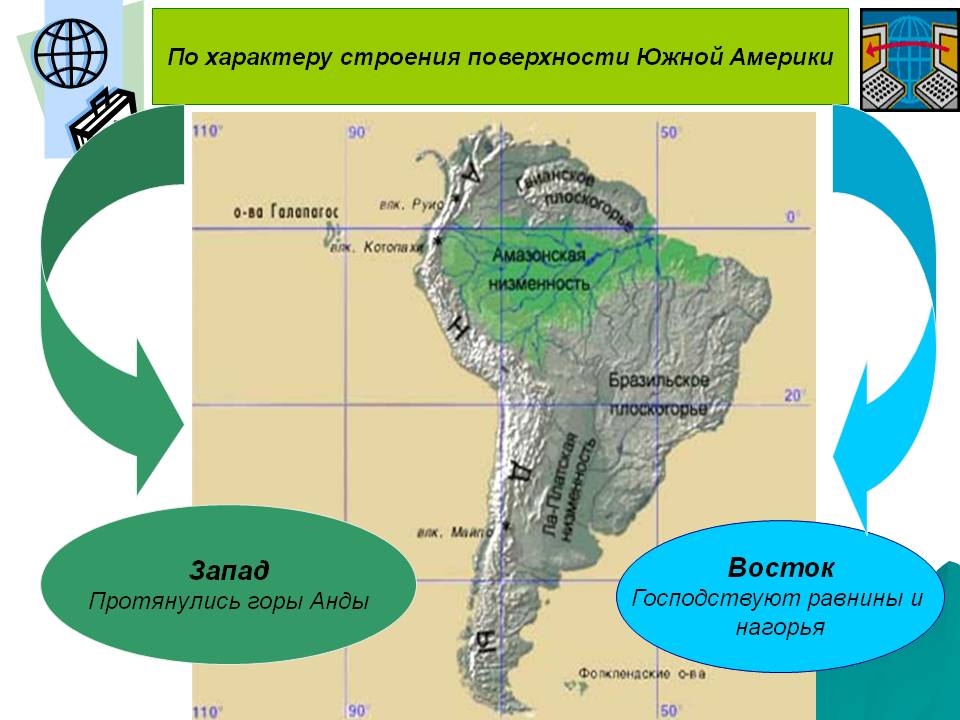 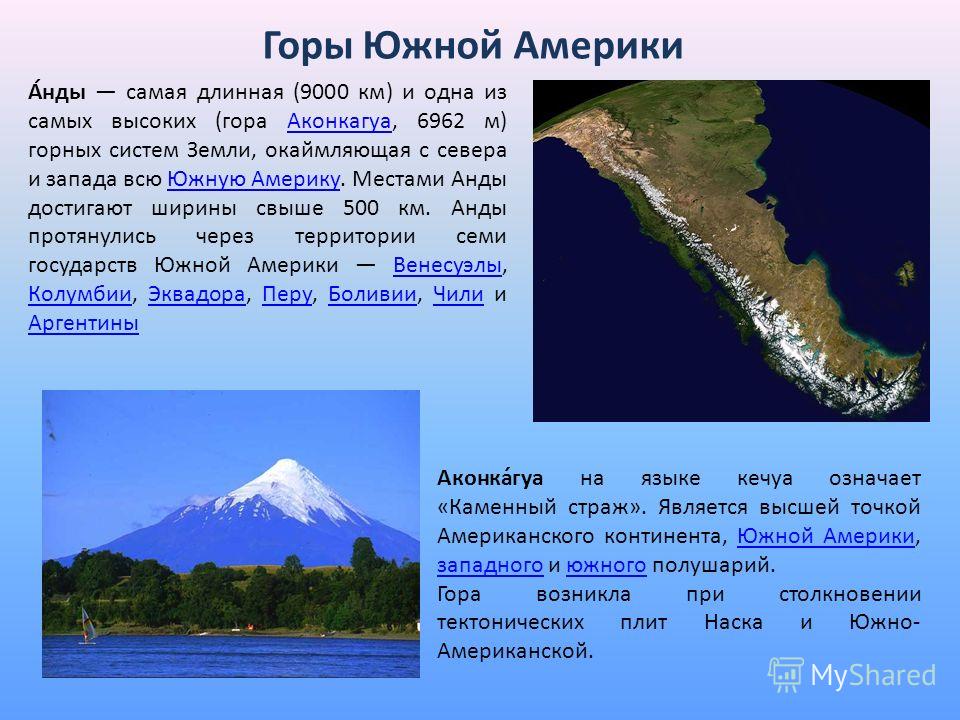 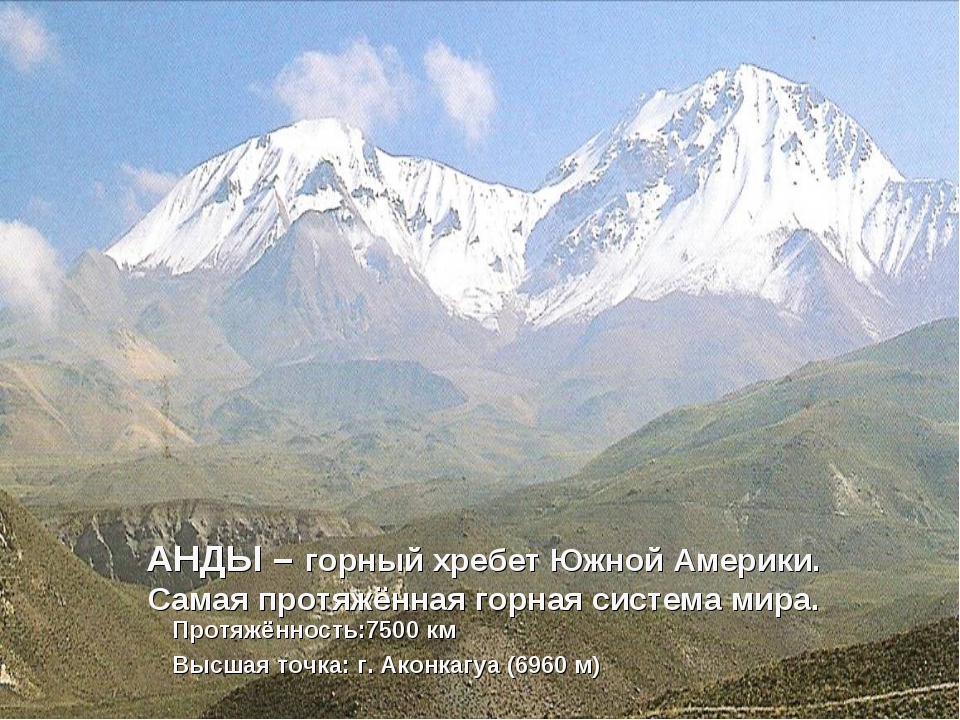 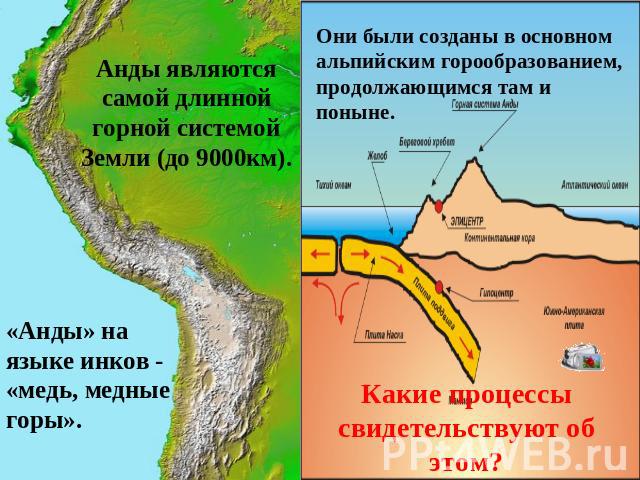 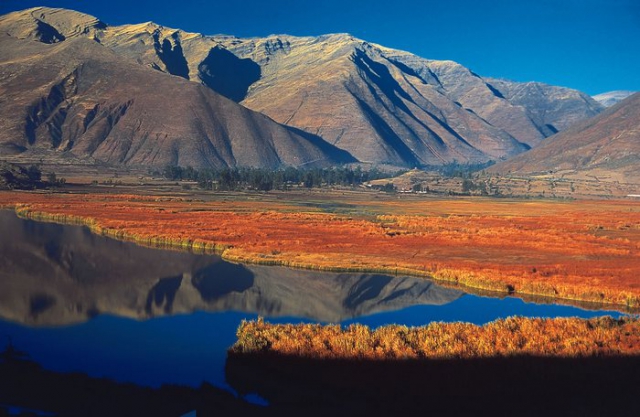 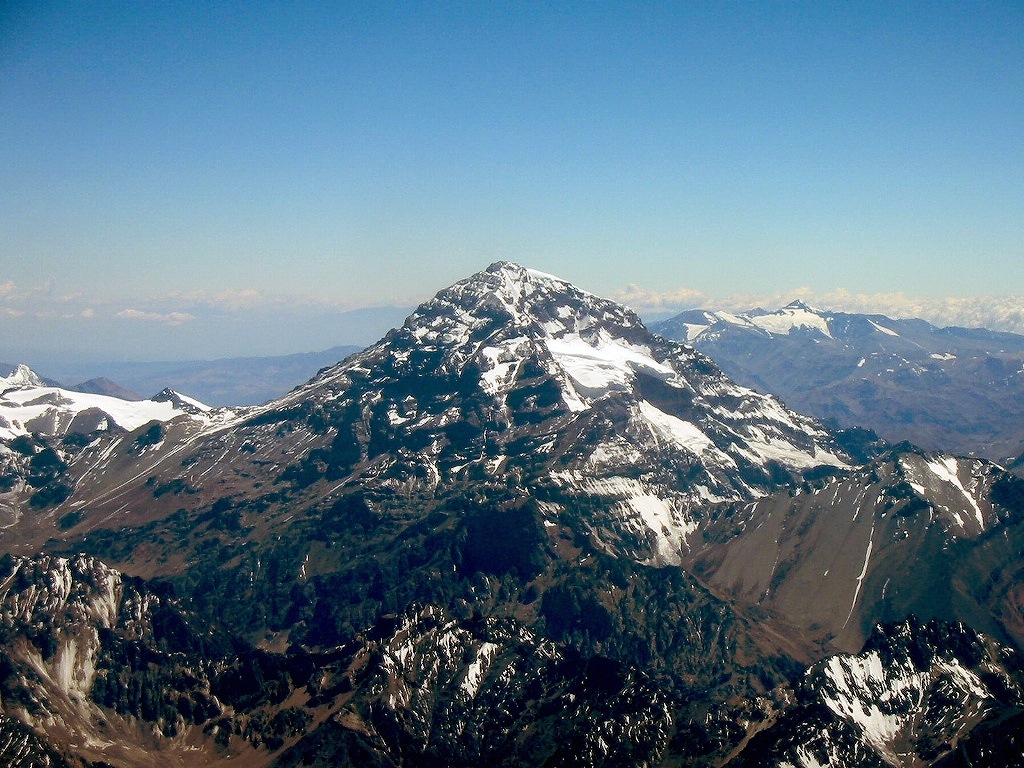 Гора Аконкагуа
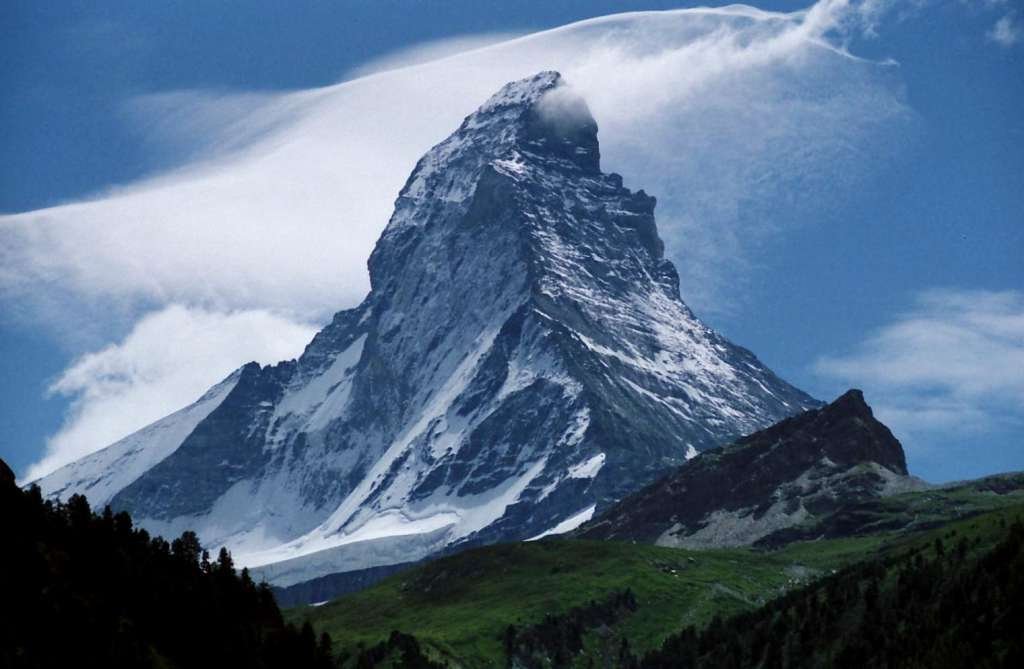 Гора Аконкагуа
Мощная горная система Анд, образует часть тихоокеанского «Огненного кольца": здесь много вулканов, часты землетрясения.
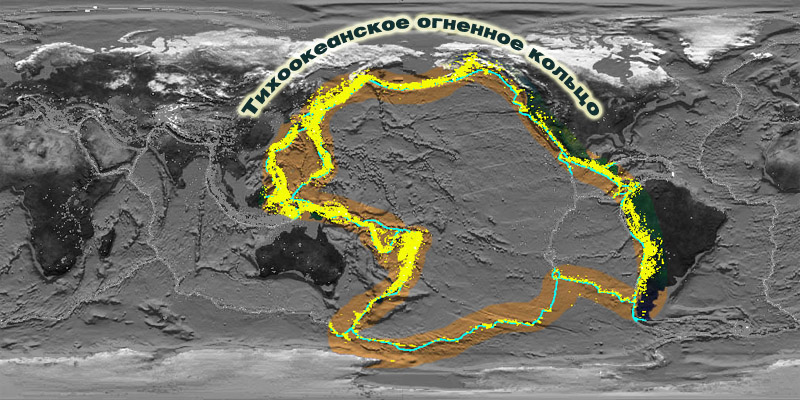 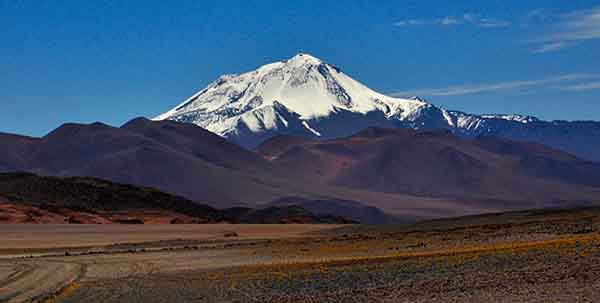 Вулкан Льюльяйльяко
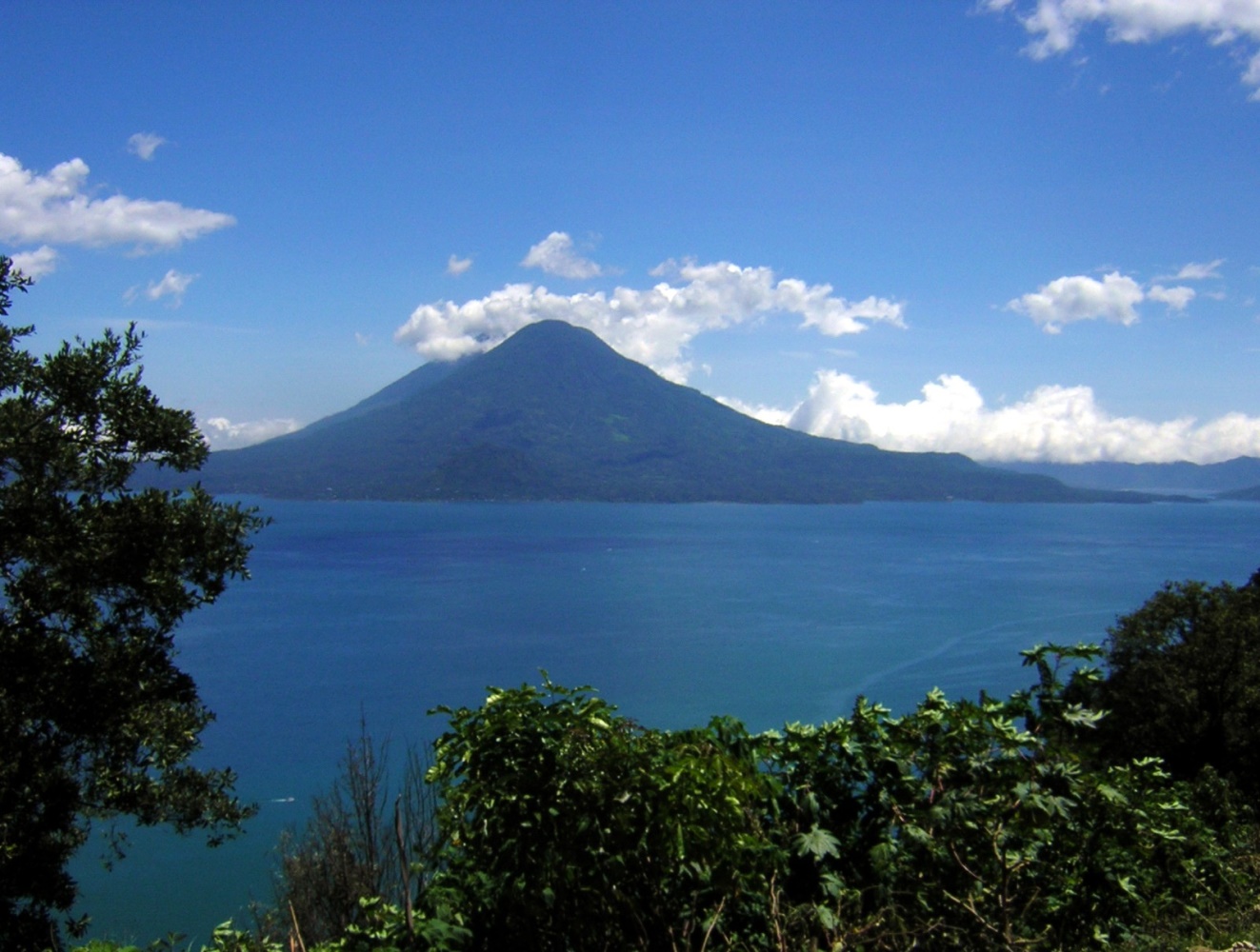 Вулкан Сан-Педро
Вулкан Сан-Педро
Вулкан Льюльяльяко
Самый высокий из действующих вулканов планеты, пятый по высоте вулкан в мире и седьмая по высоте вершина западного полушария. Располагается в одном из самых сухих мест в мире (пустыня Атакама), снеговая линия на западном склоне превышает 6,5 тысяч метров (наивысшее положение снеговой линии на земле). 
Последнее взрывное извержение датируется 1877 годом, в настоящее время вулкан находится в сольфатарной стадии
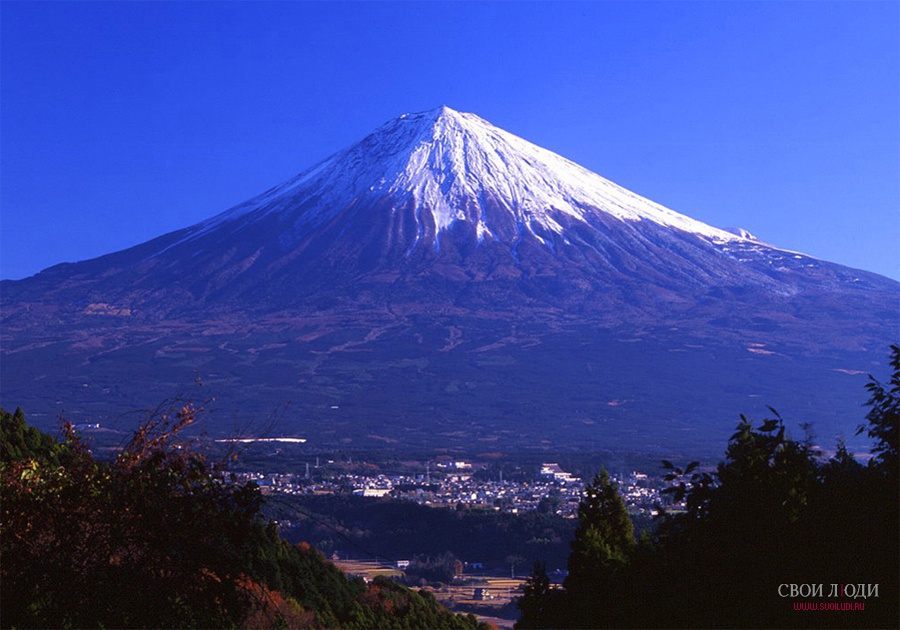 Вулкан  Котопахи
Вулкан Руис
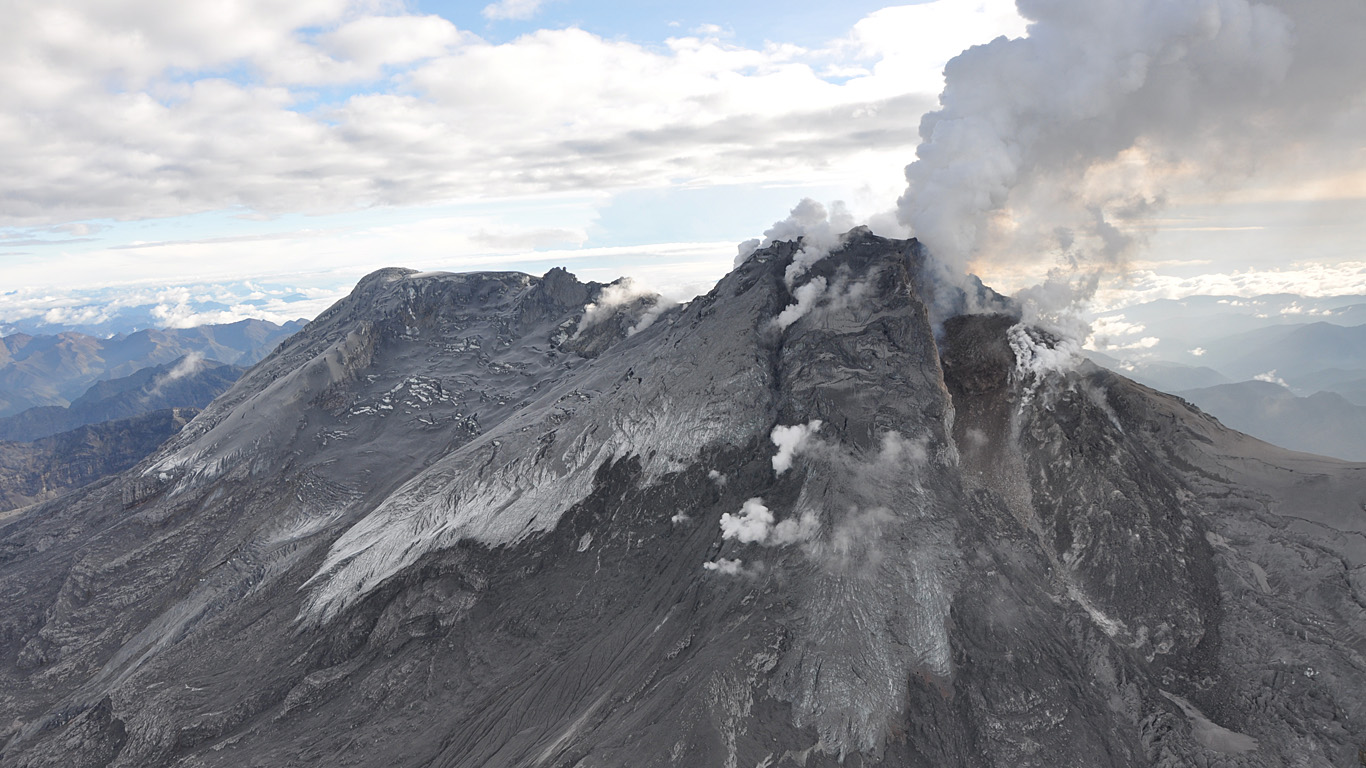 Вулкан  Руис
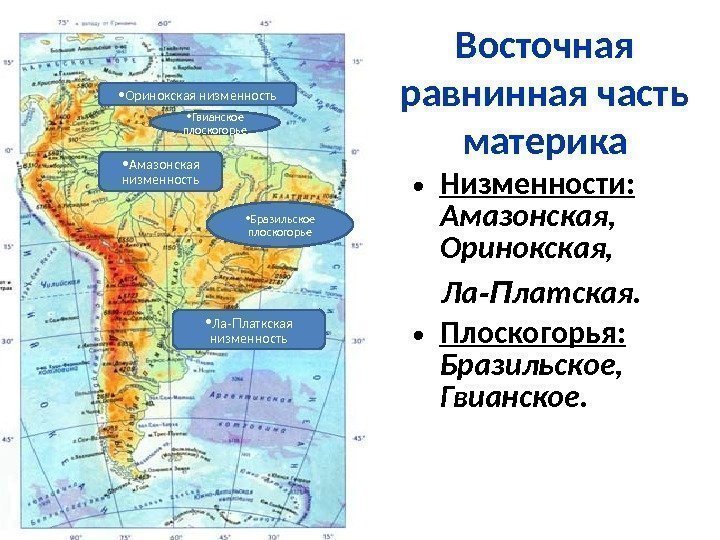 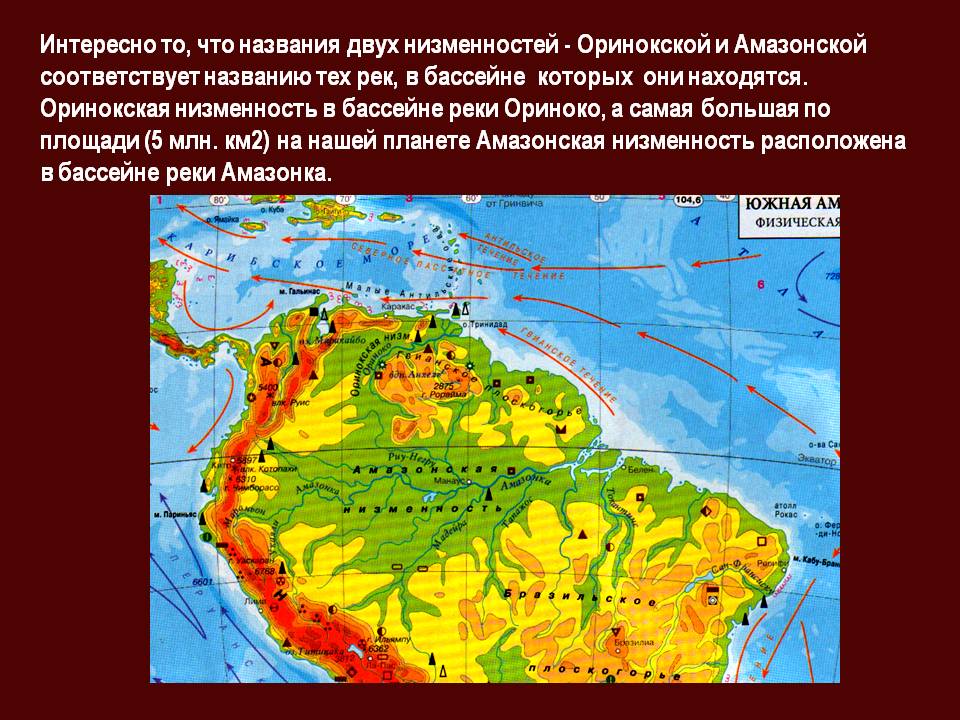 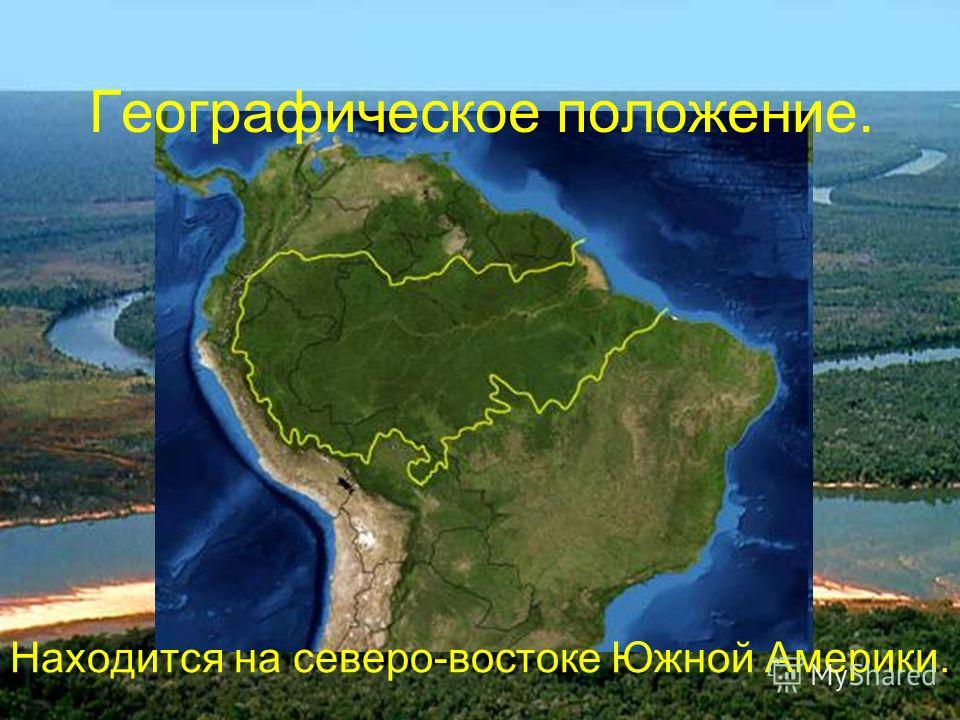 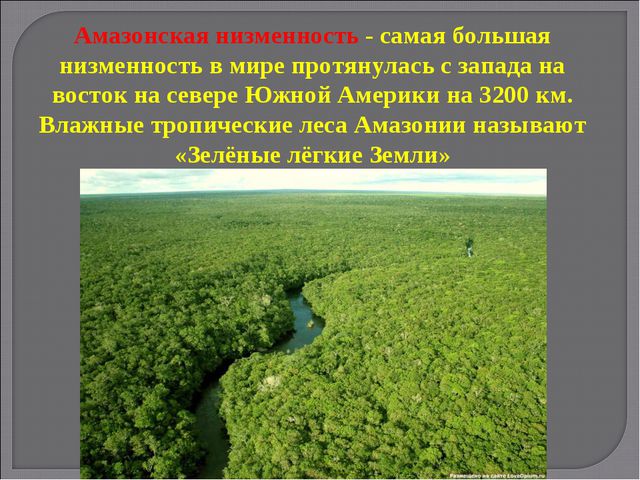 Амазонская низменность
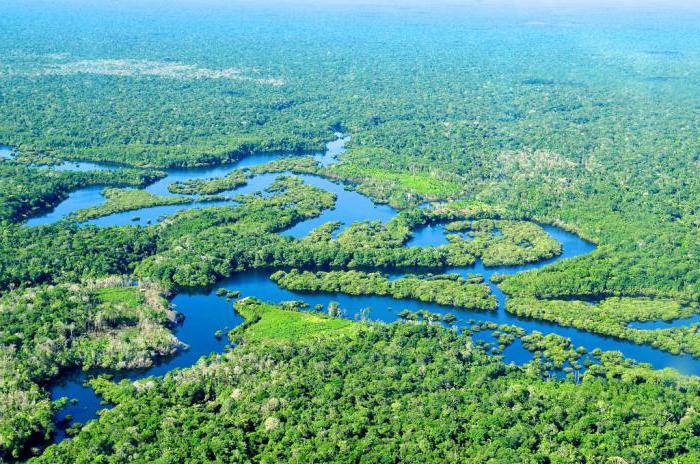 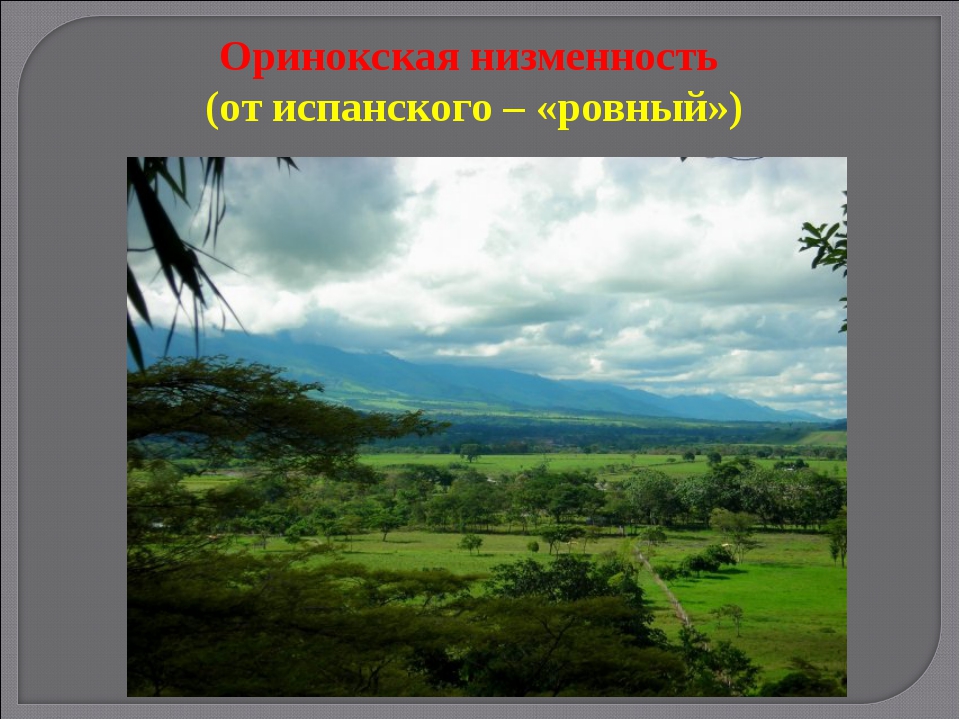 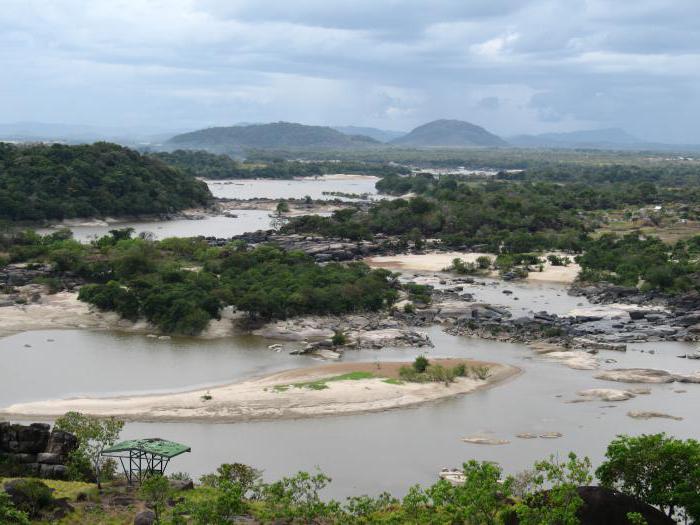 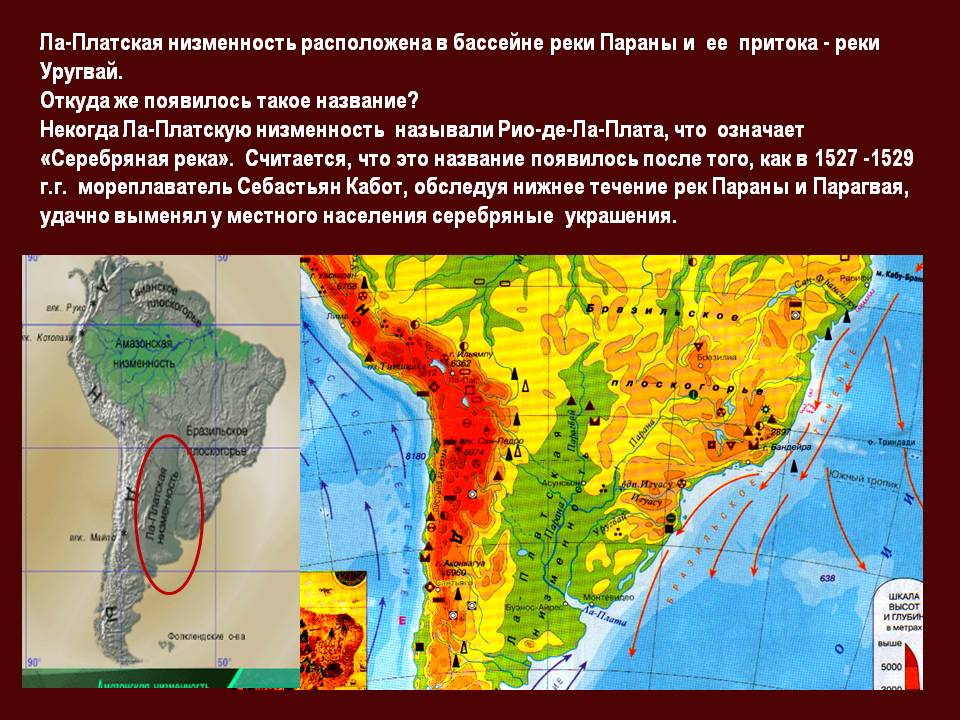 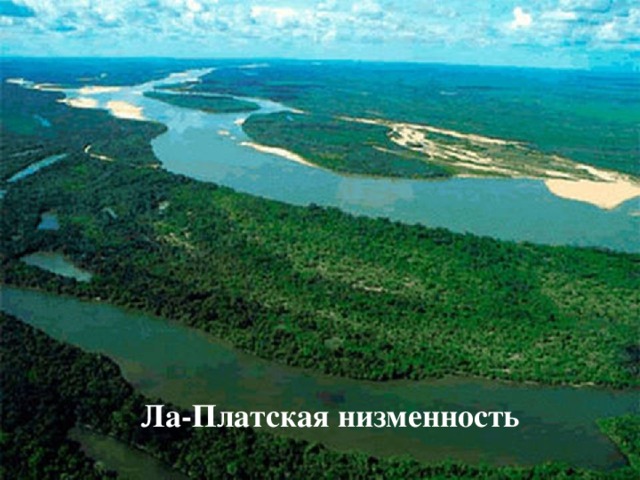 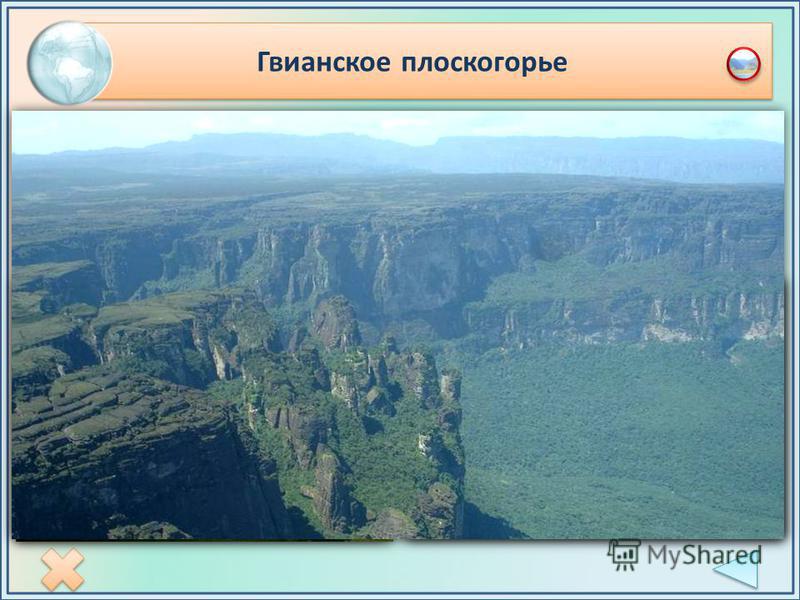 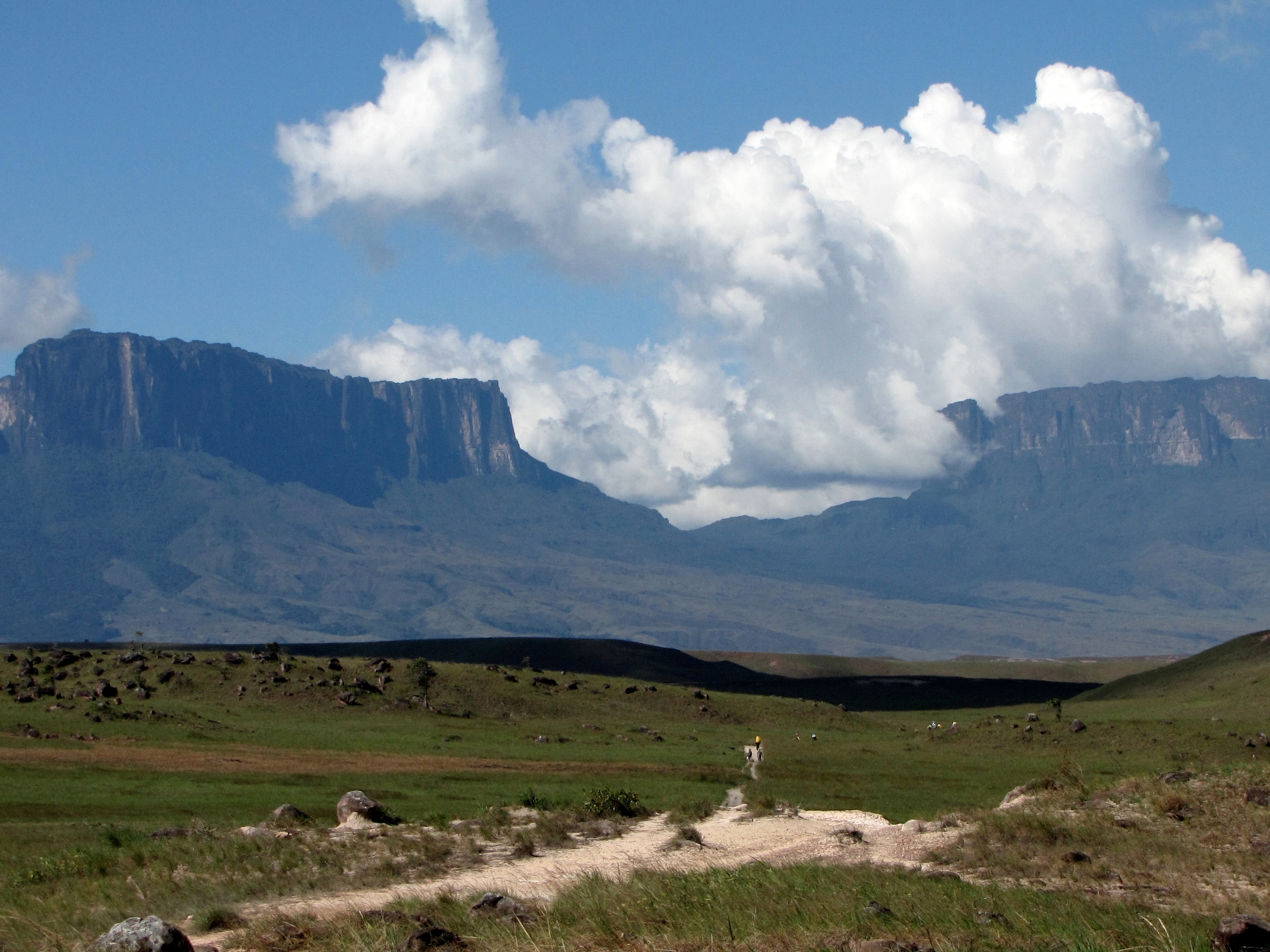 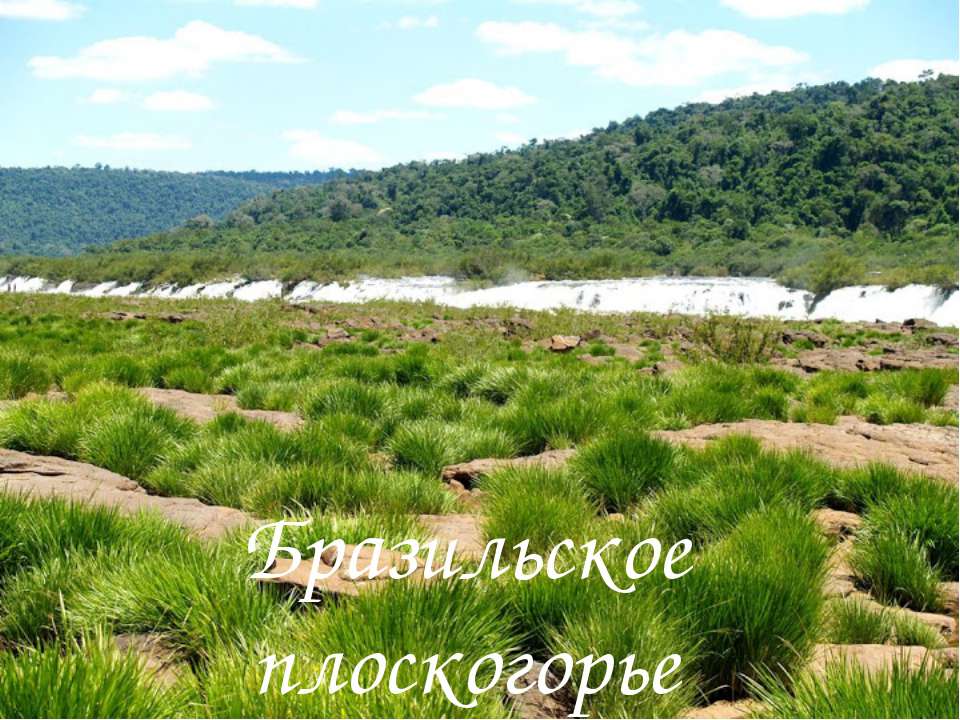 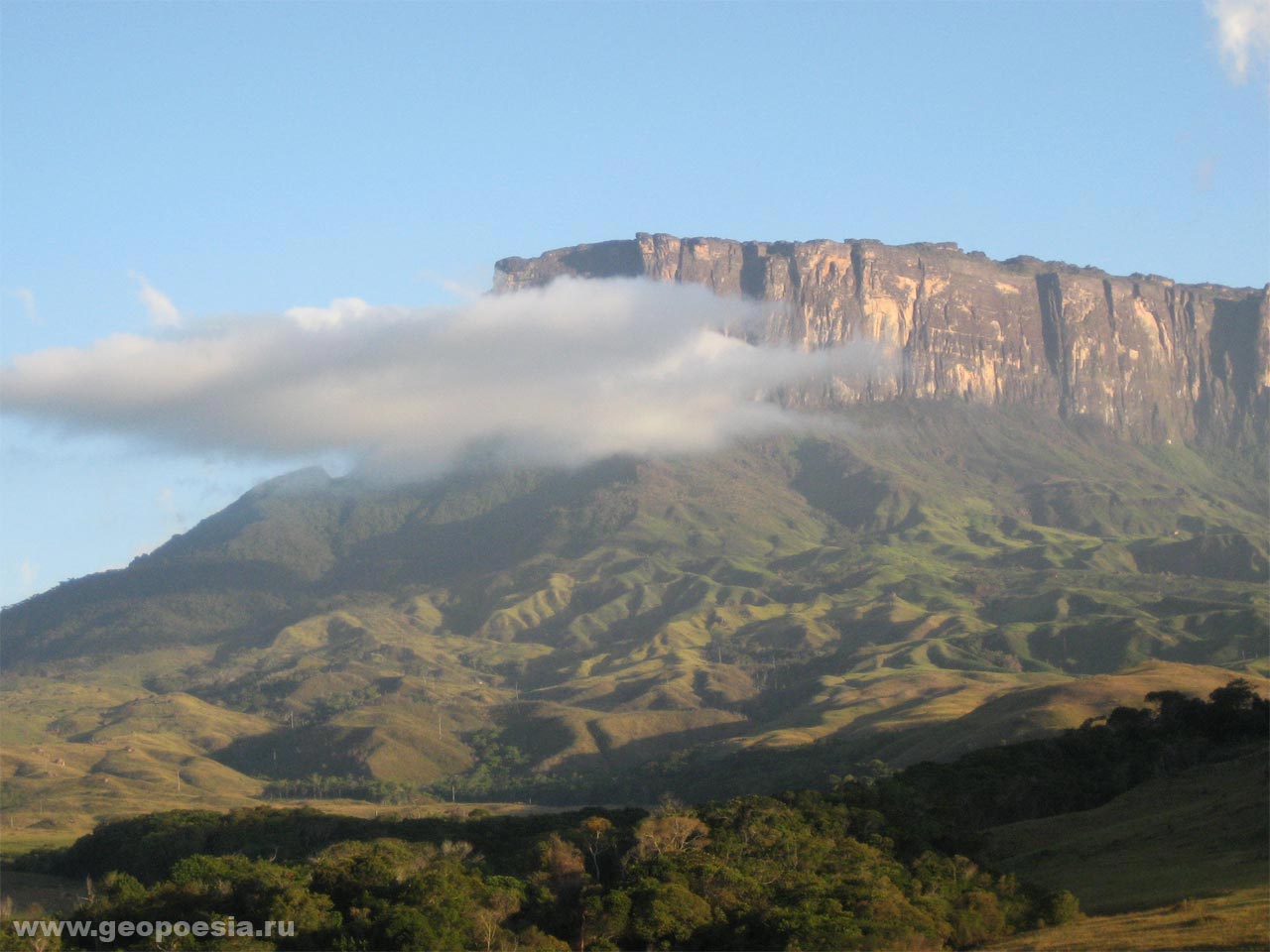 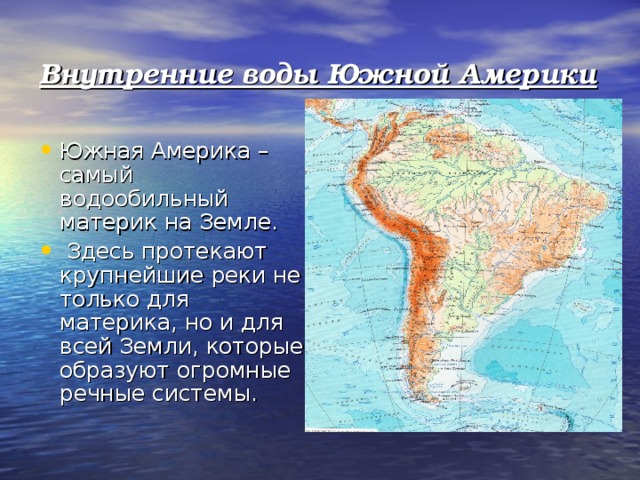 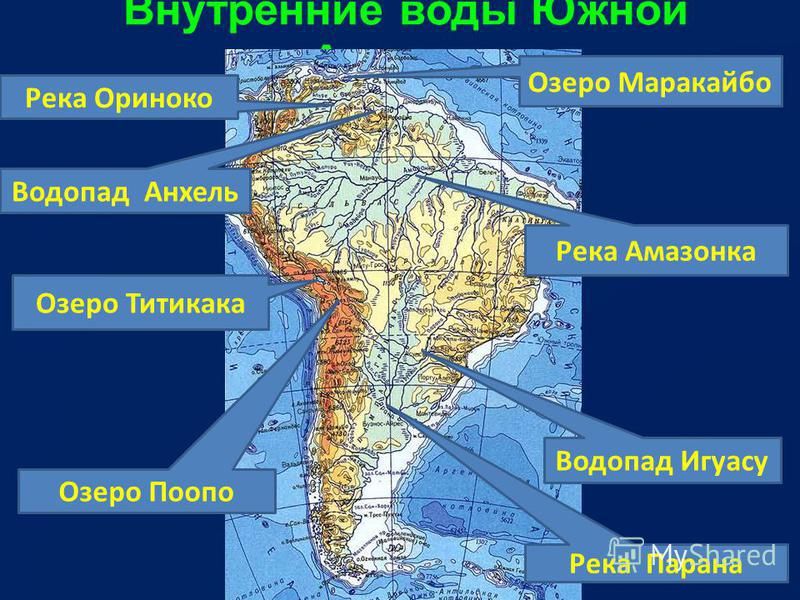 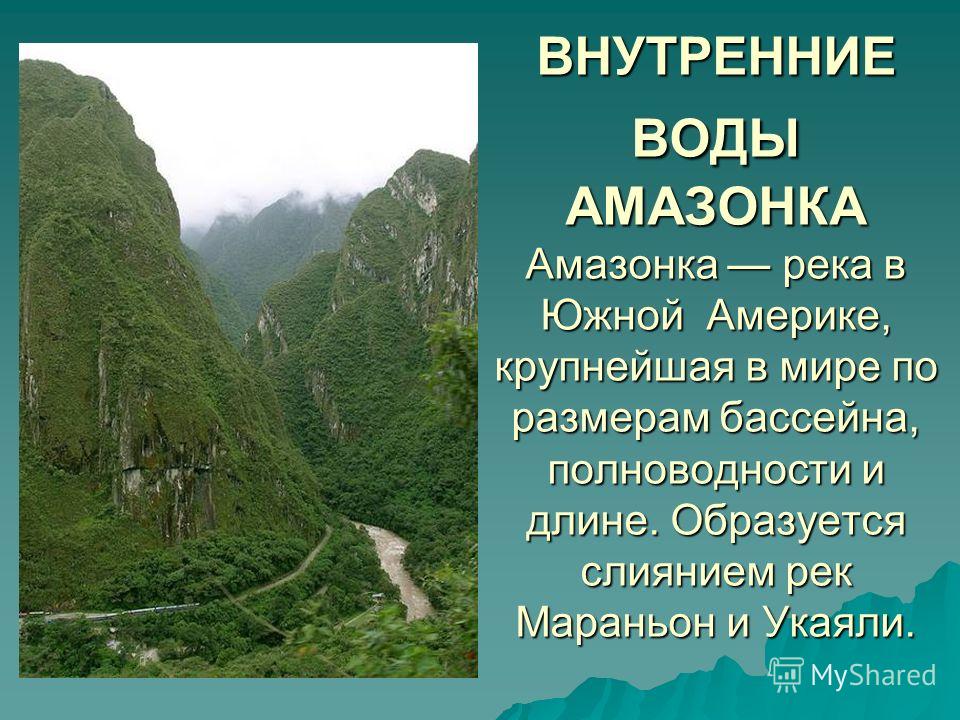 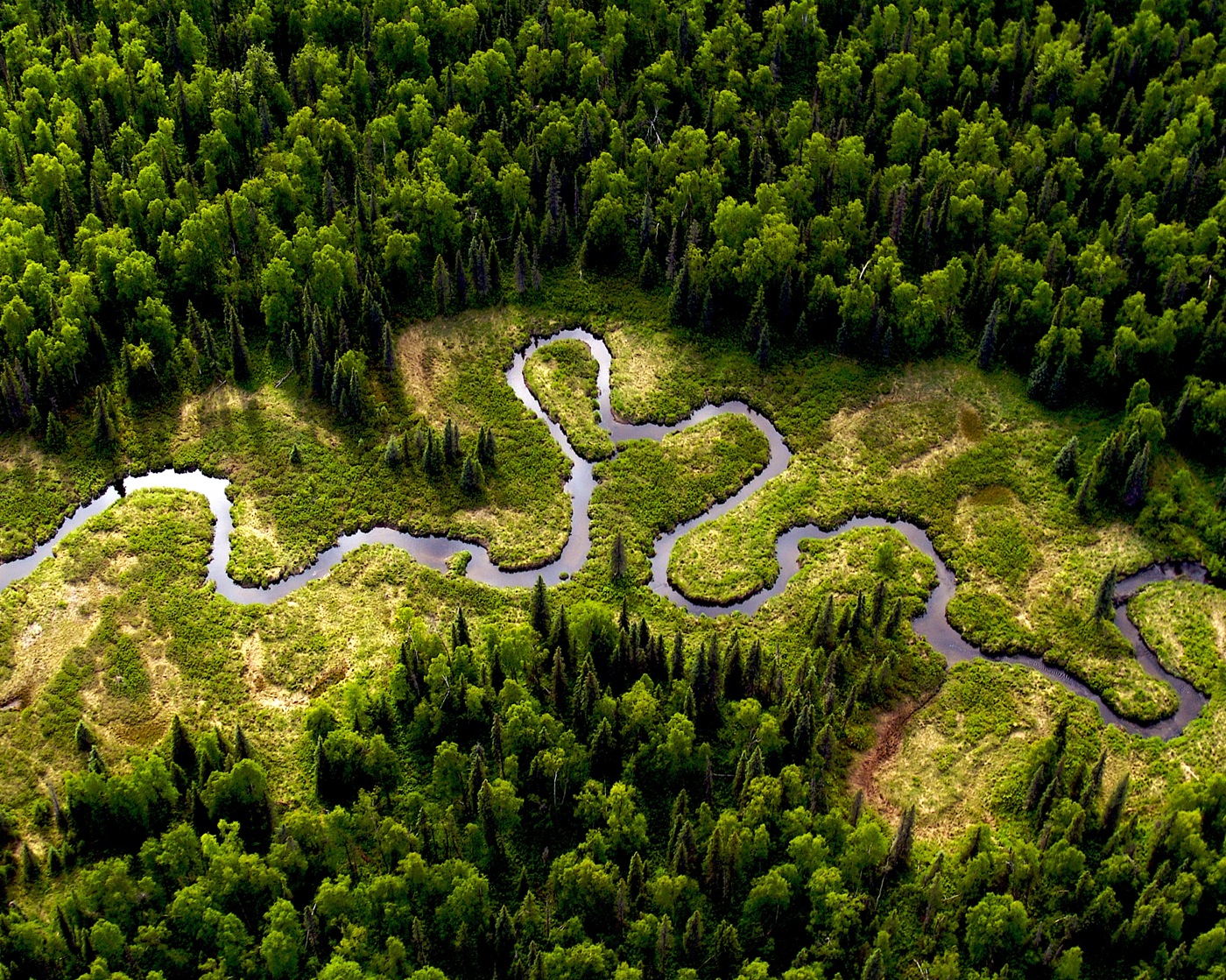 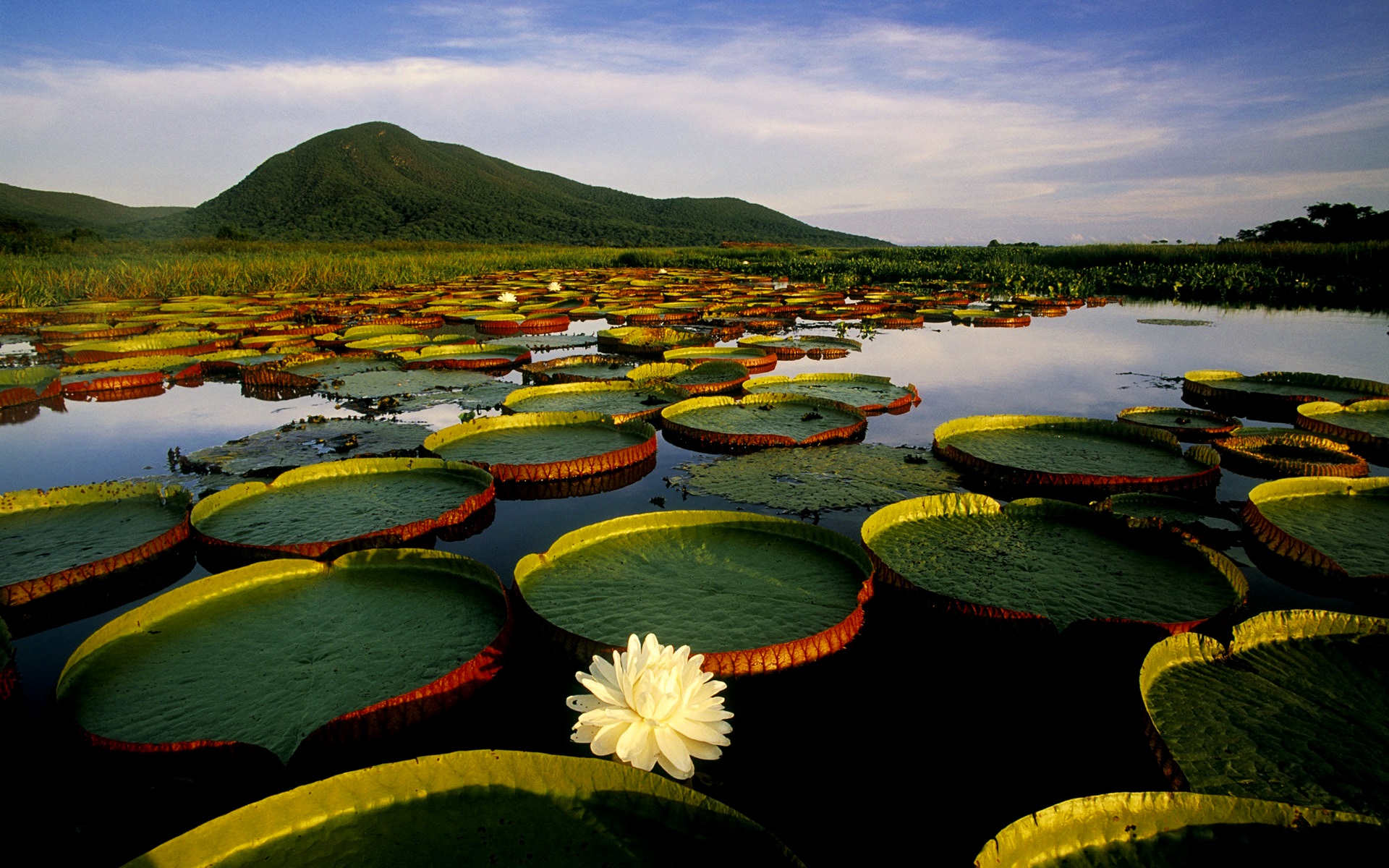 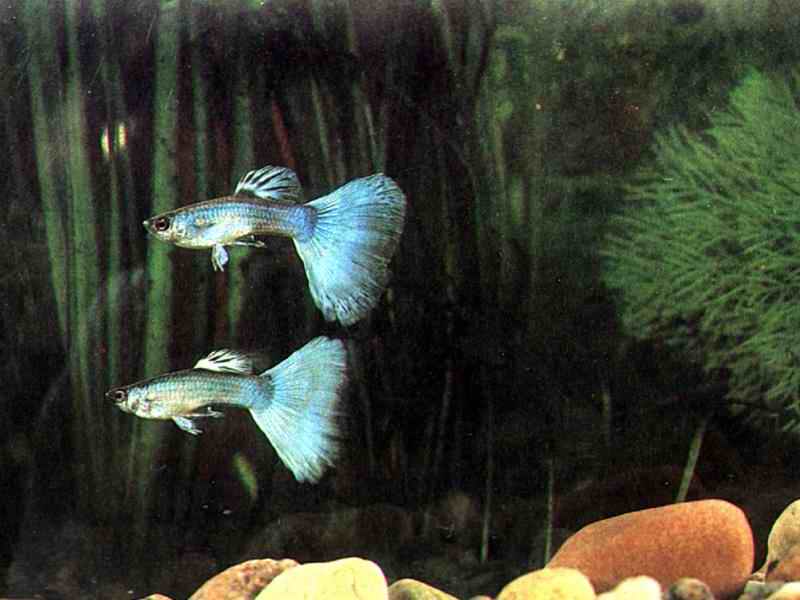 Амазонка
Здесь же водятся и самые маленькие рыбы во всем мире – пестро окрашенные гуппи, да и другие «аквариумные» рыбки
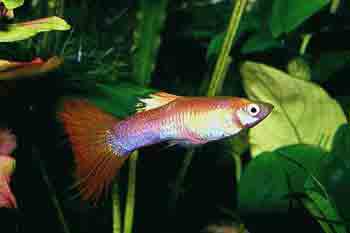 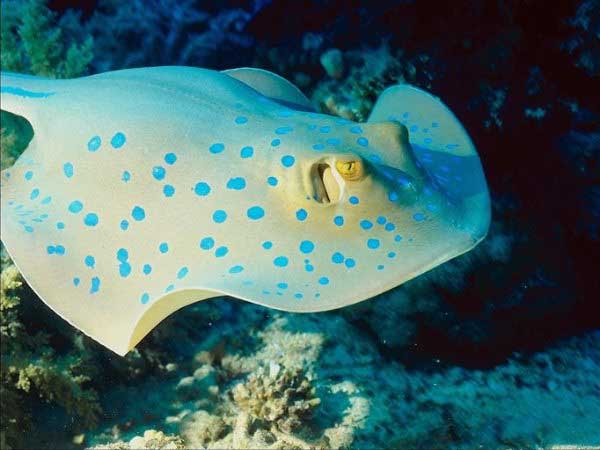 Амазонка
Скат-хвостокол
Здесь обитают и другие хищники: 
скаты-хвостоколы, вооруженные острыми шипами, наполненными смертельным для человека ядом; электрические угри, которые могут «угостить» врага разрядом в 600 Вольт, крокодилы, а также маленькие рыбки канеру, величиной с палец, способные залезать в тела животных и людей
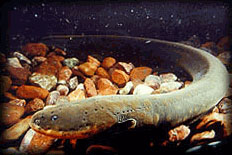 Электрический угорь
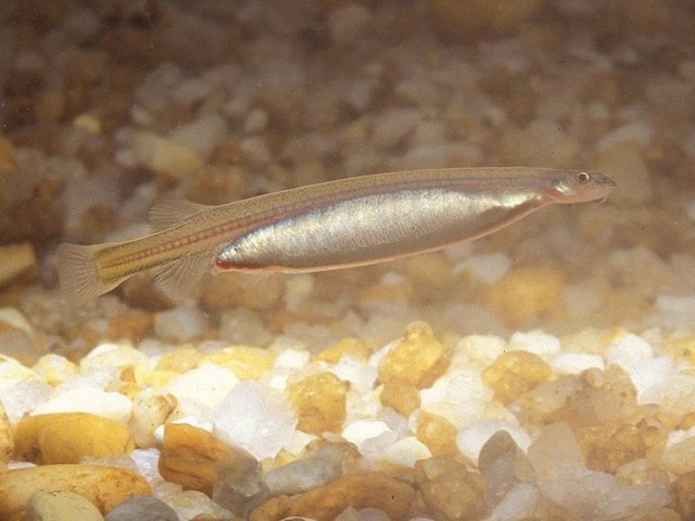 Рыбки канеру
Амазонка
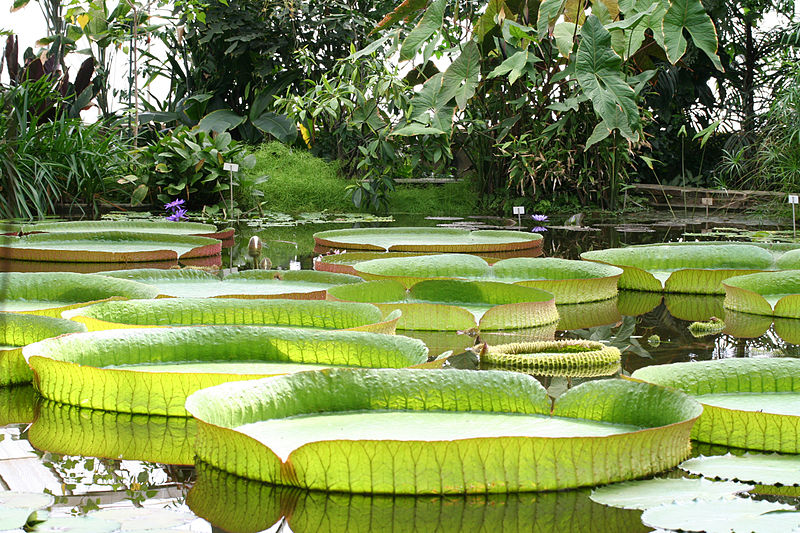 В тихих заводях реки произрастает интересное растение – кувшинка виктория-регия. Округлые листья ее имеют диаметр до 2 м, мощные перепонки делают лист очень прочным, способным выдержать вес до 50 кг!
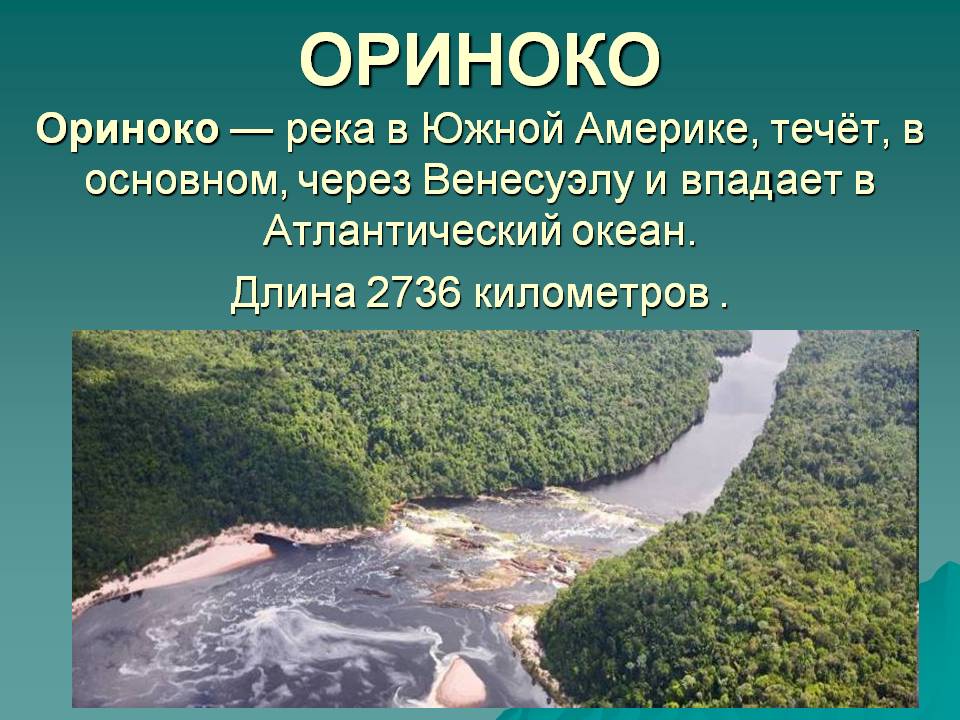 Ориноко
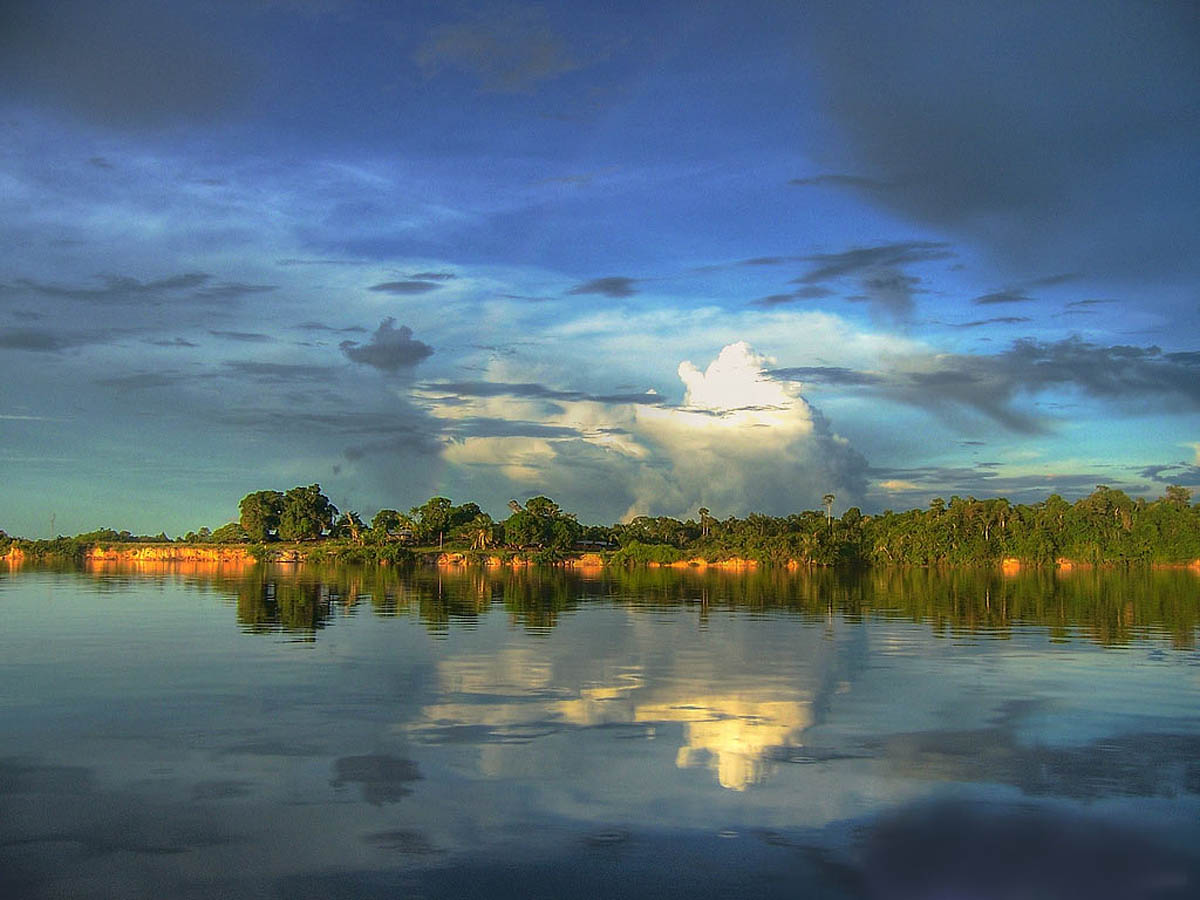 В переводе с языка индейцев - Кольчатая змея
Длина реки – 2736 км.
На реке находится самый высокий  водопад в мире Анхель
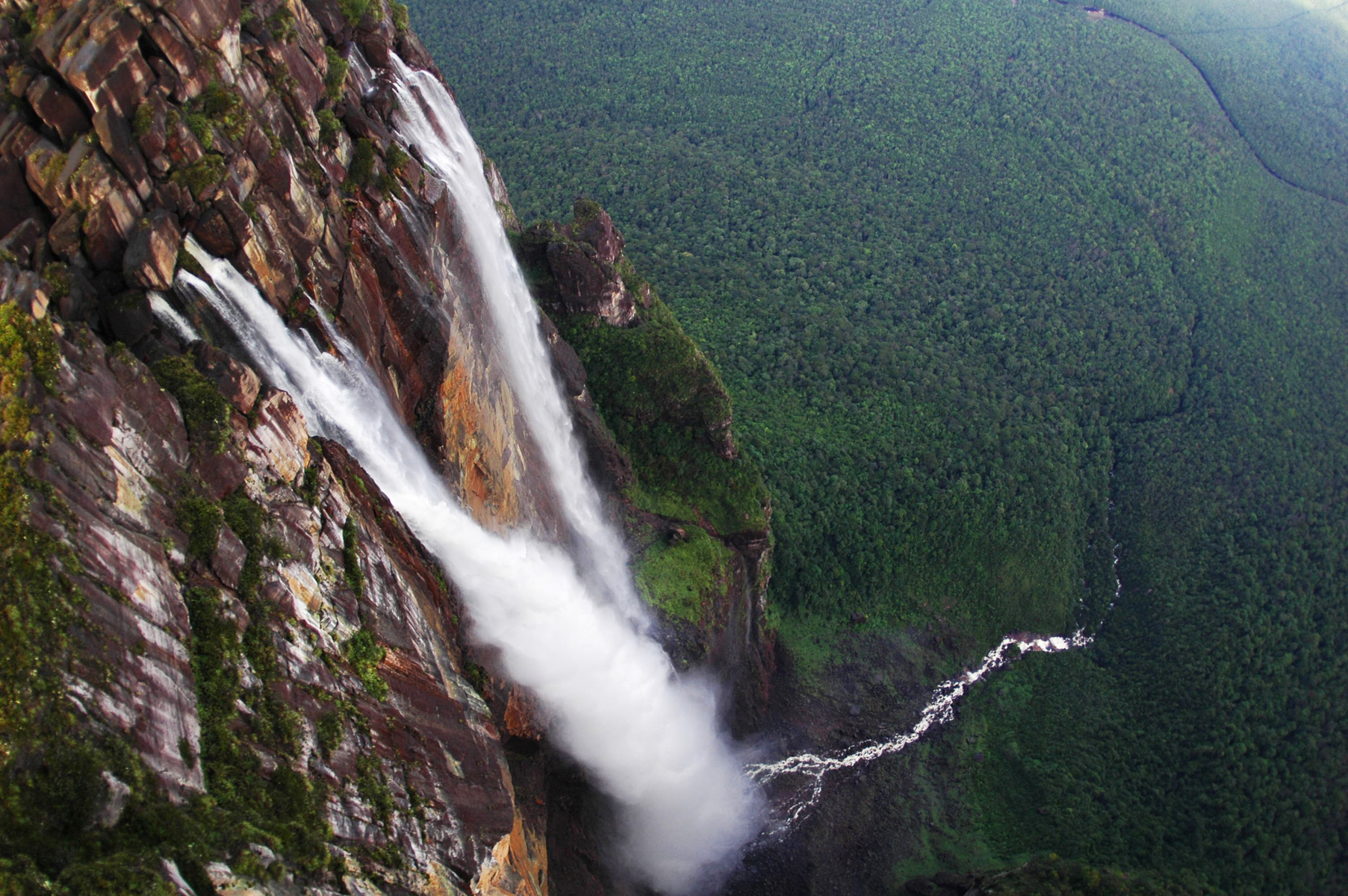 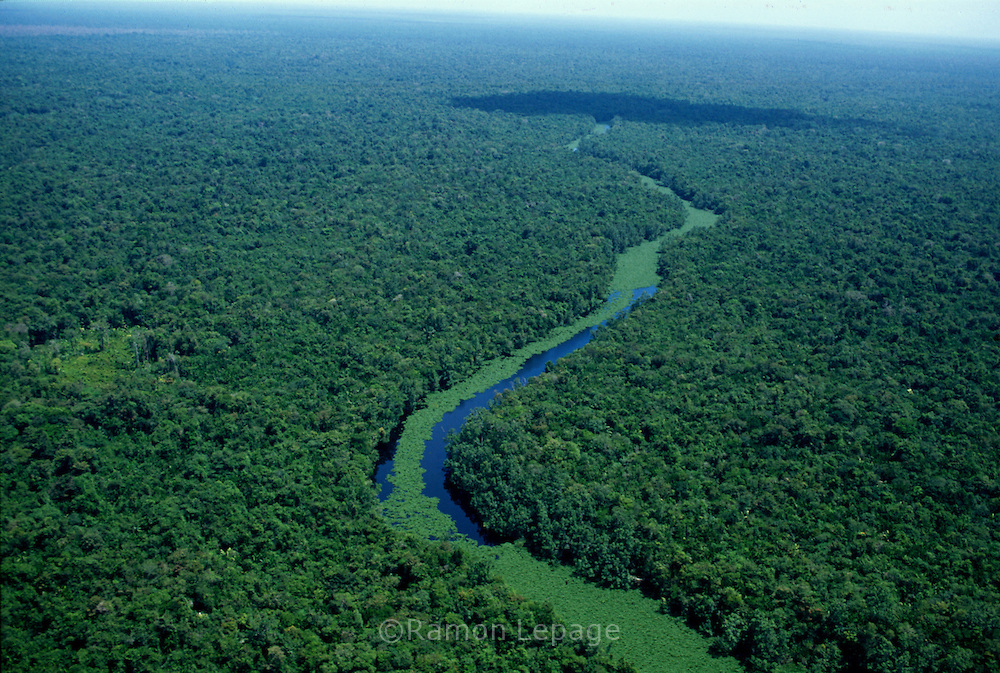 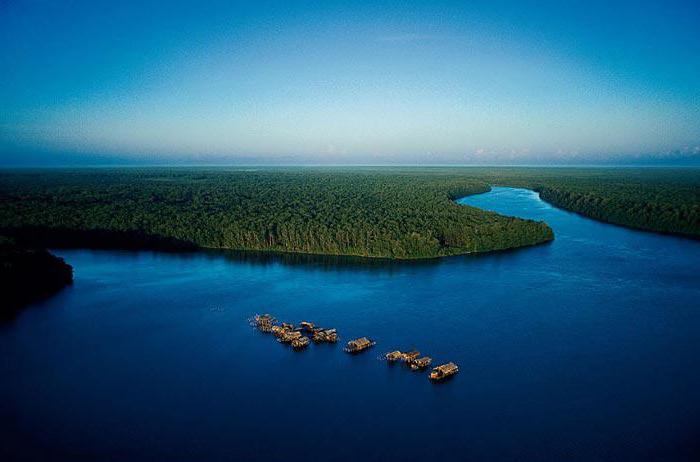 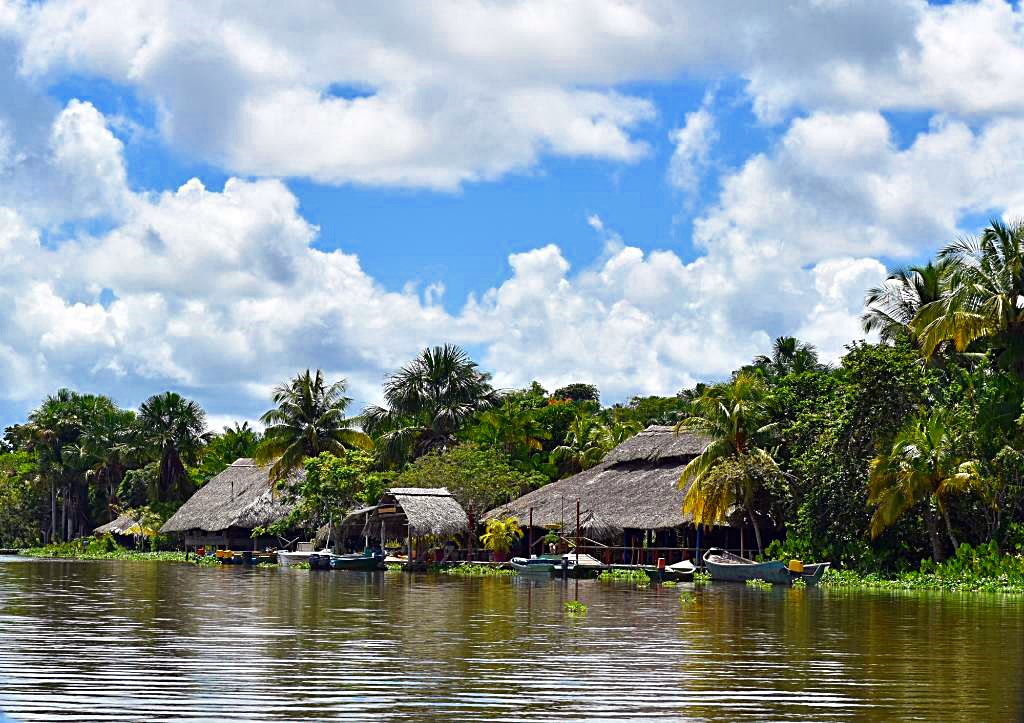 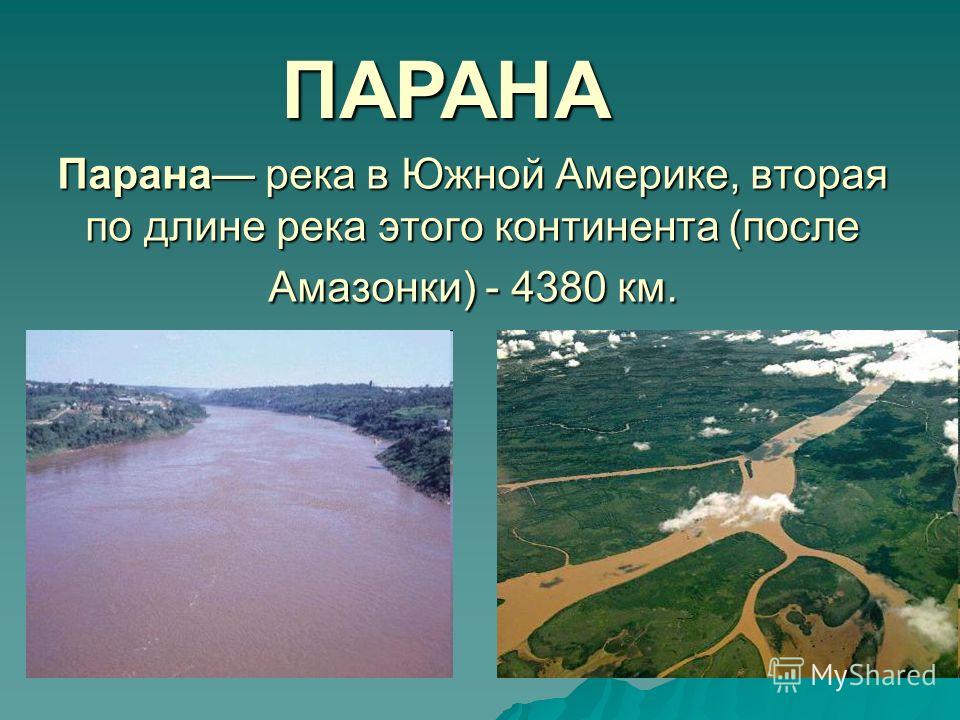 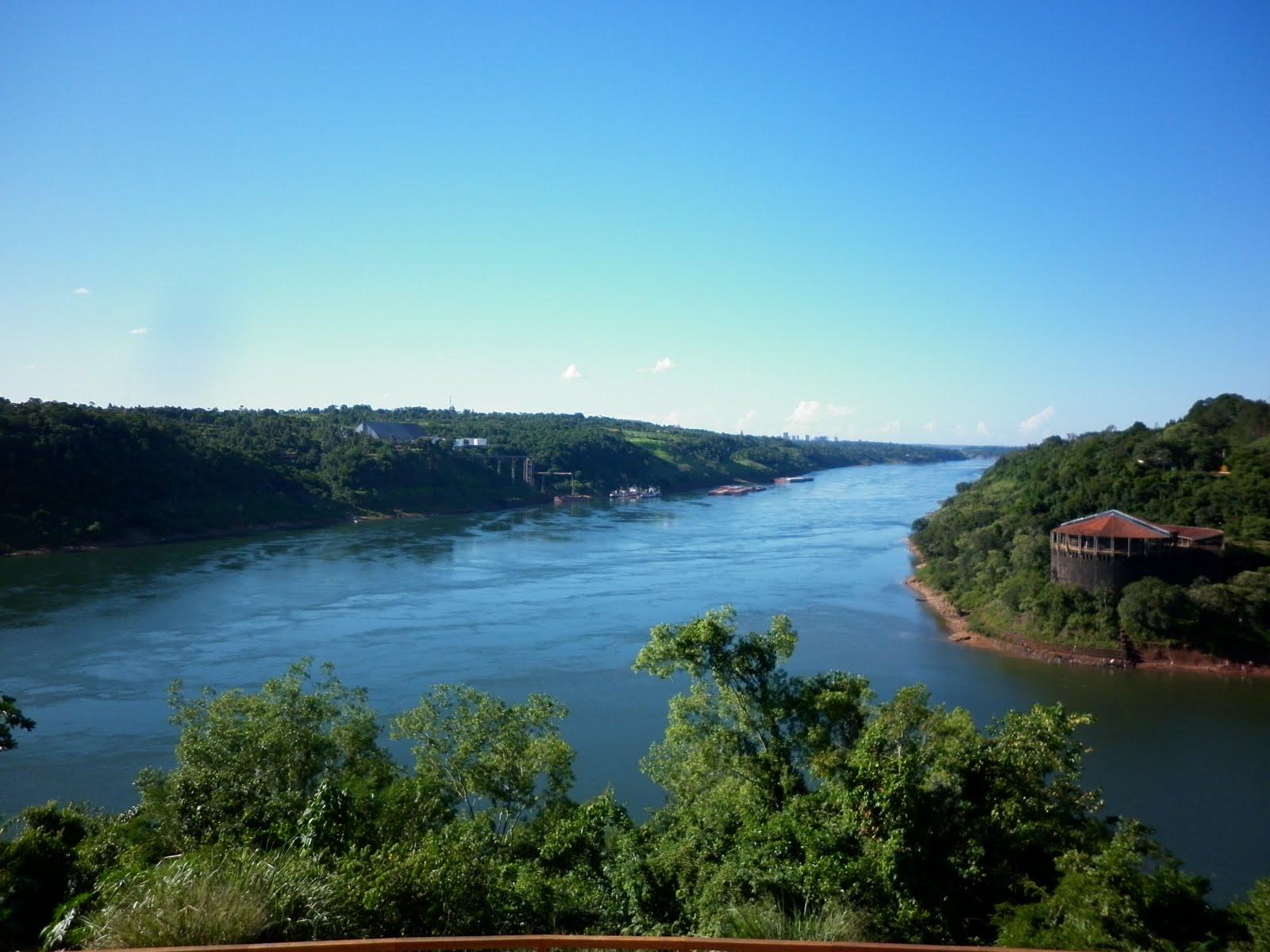 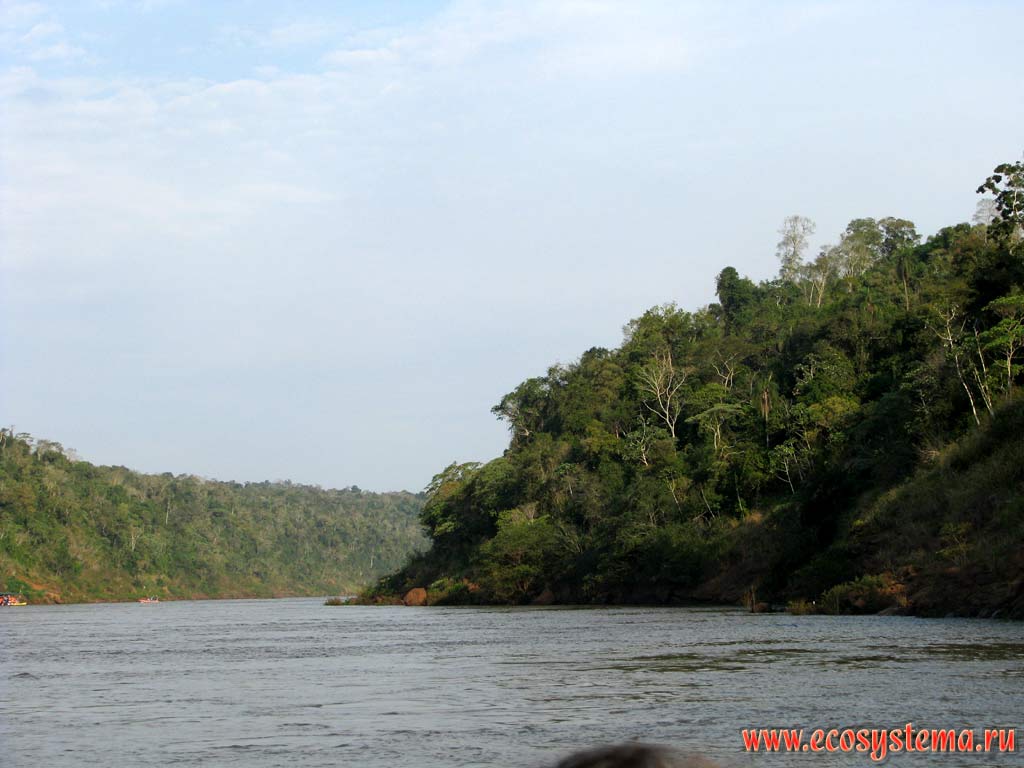 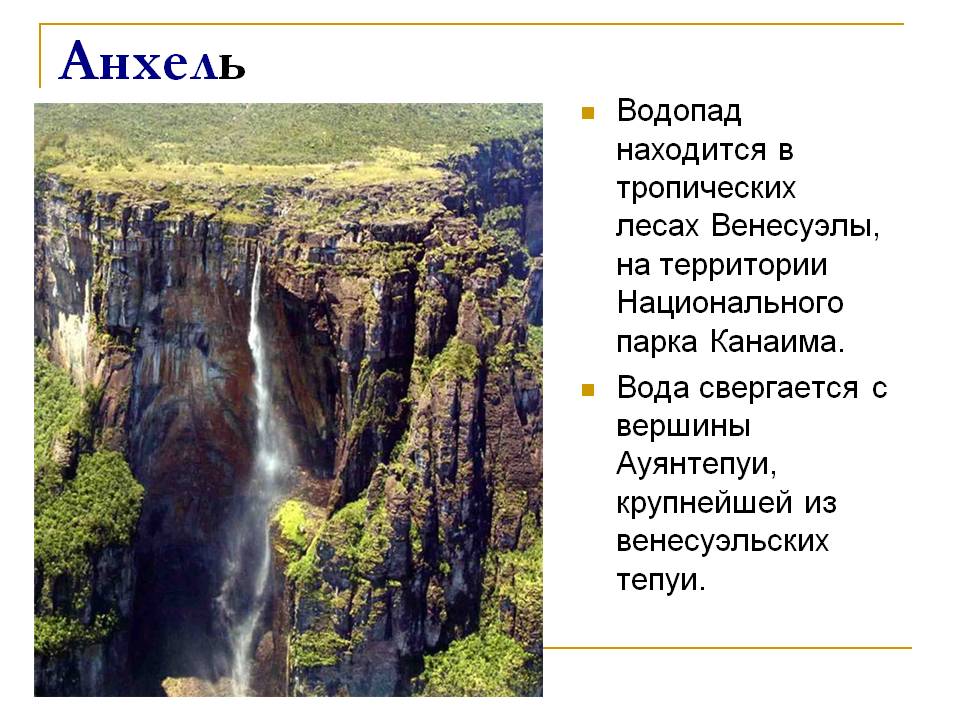 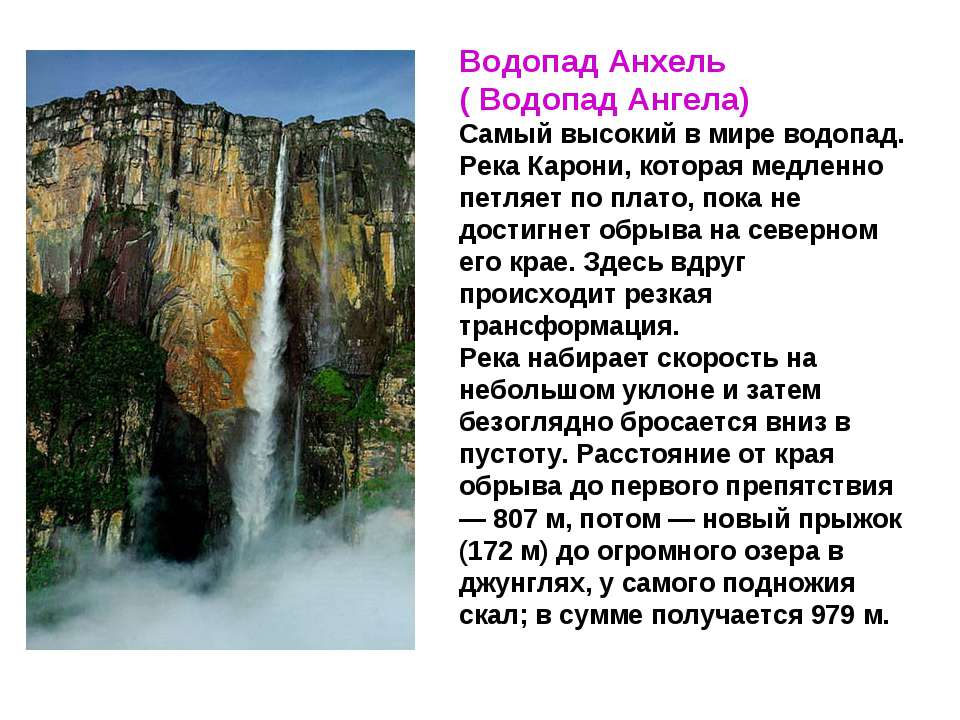 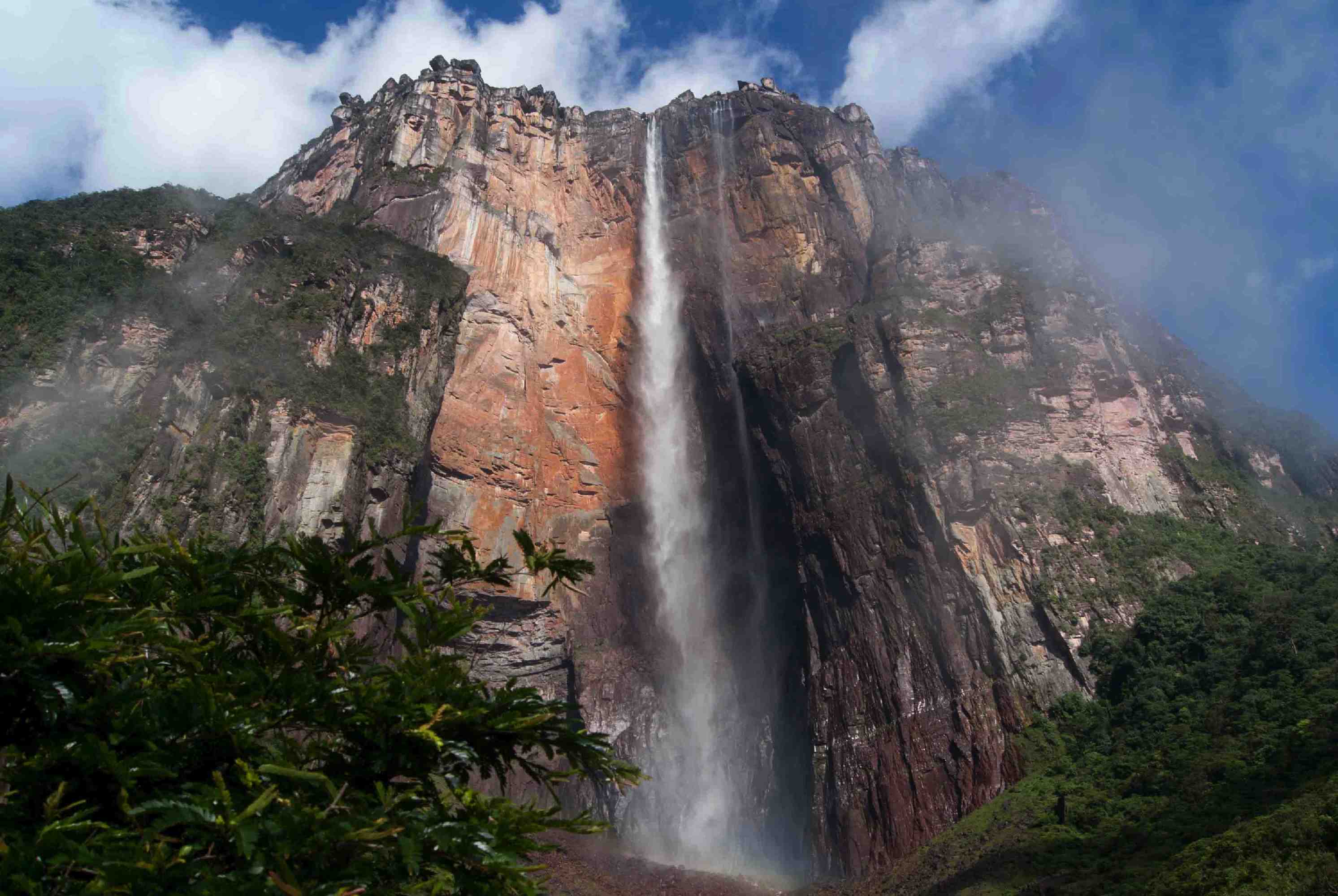 Водопад Игуасу
На одном из притоков Параны расположен водопад Игуасу. Это – самый широкий водопад на Земле – его ширина составляет 2,7 км при высоте 72 м
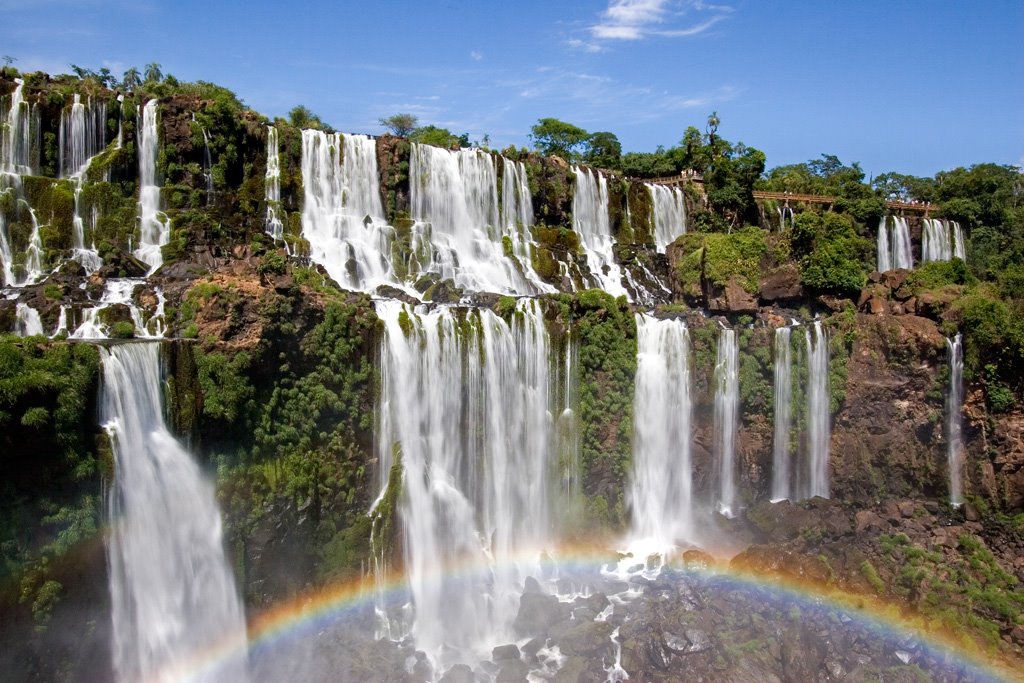 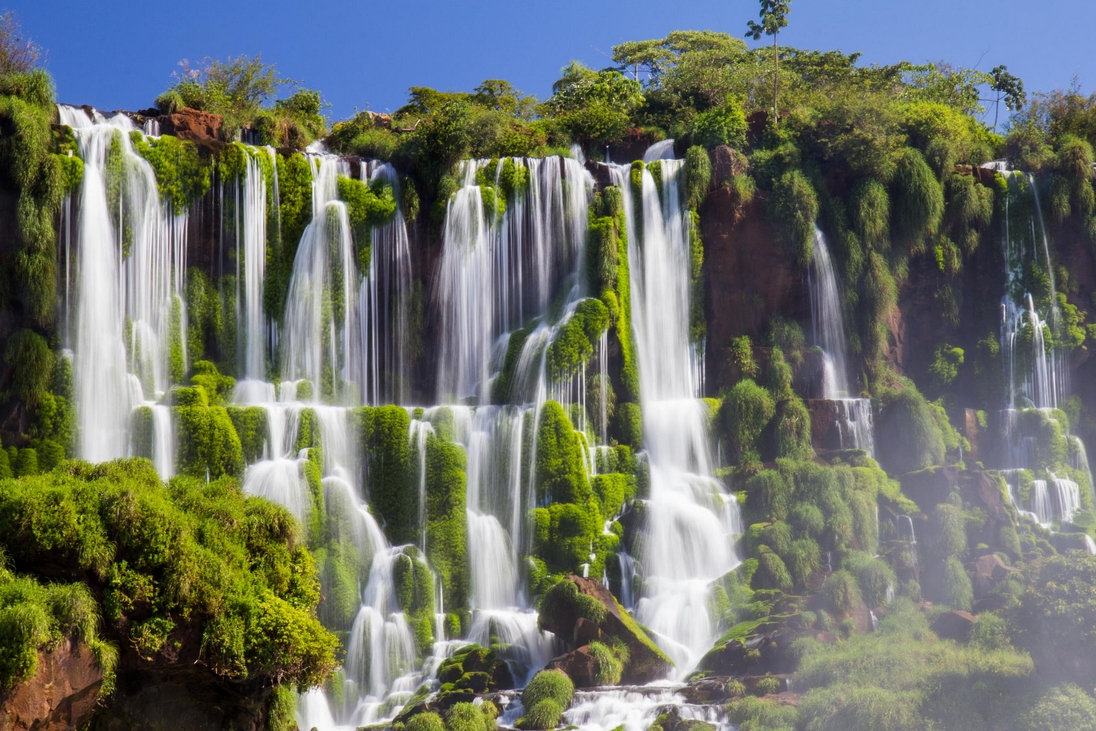 Водопад Игуасу
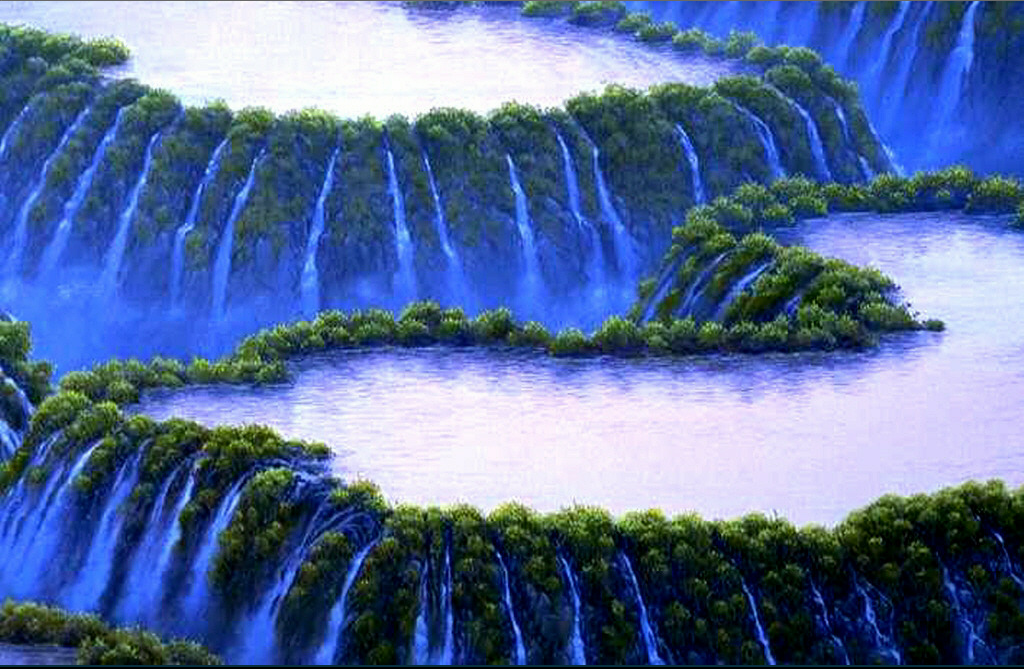 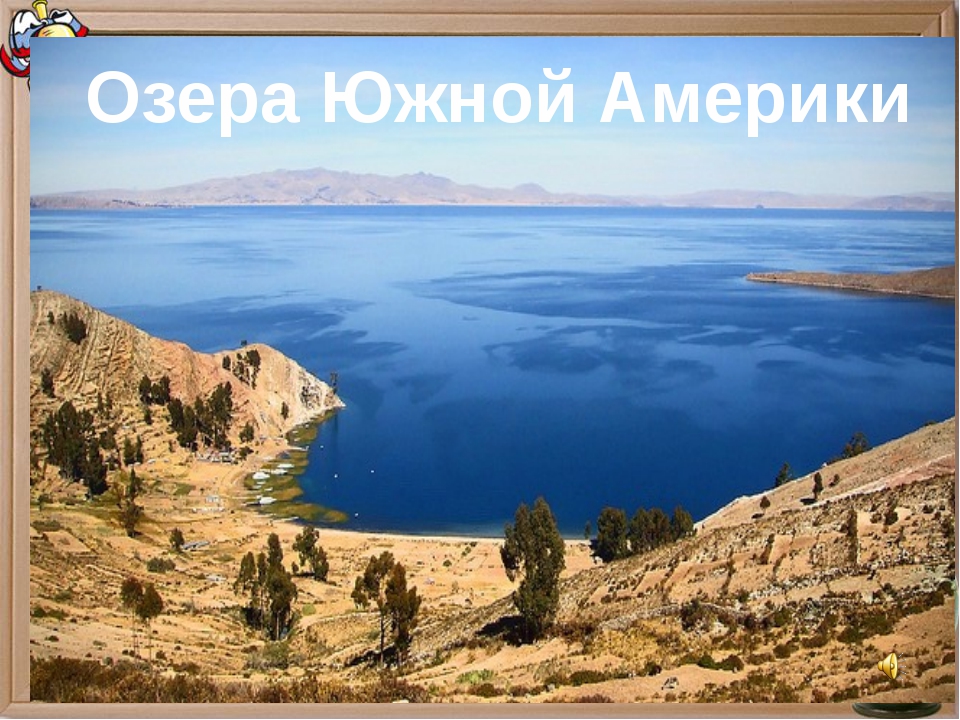 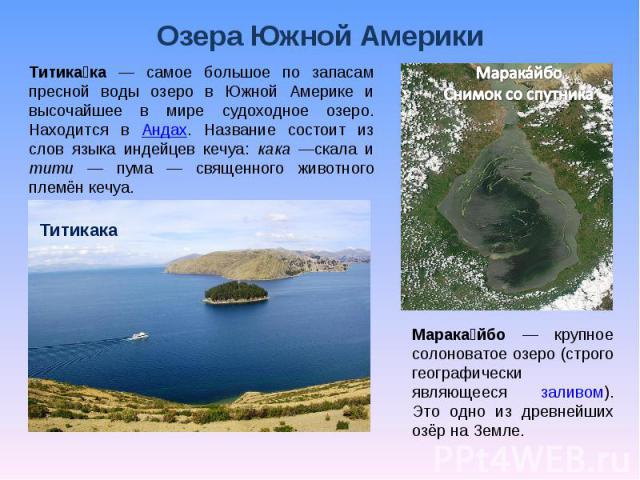 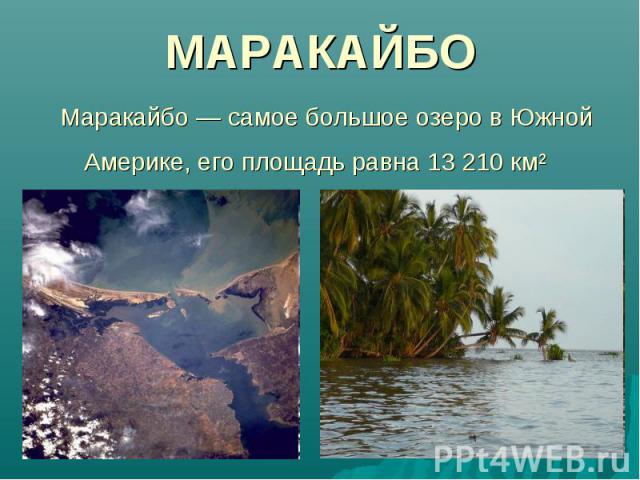 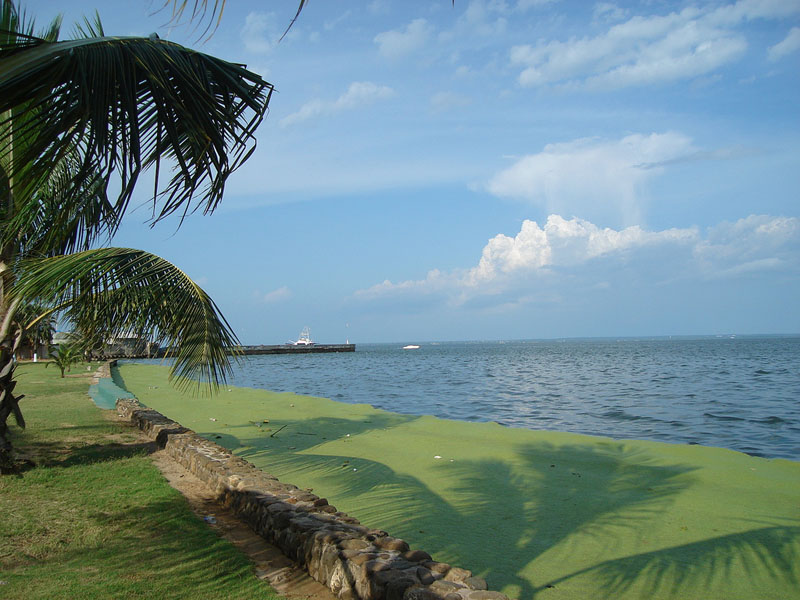 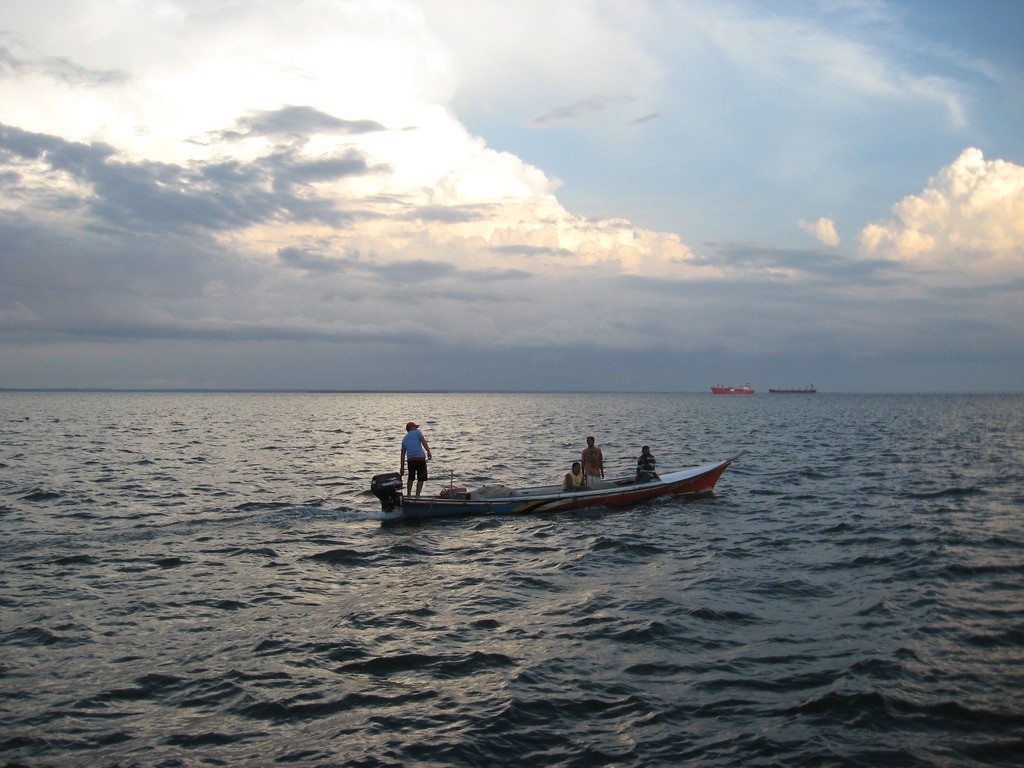 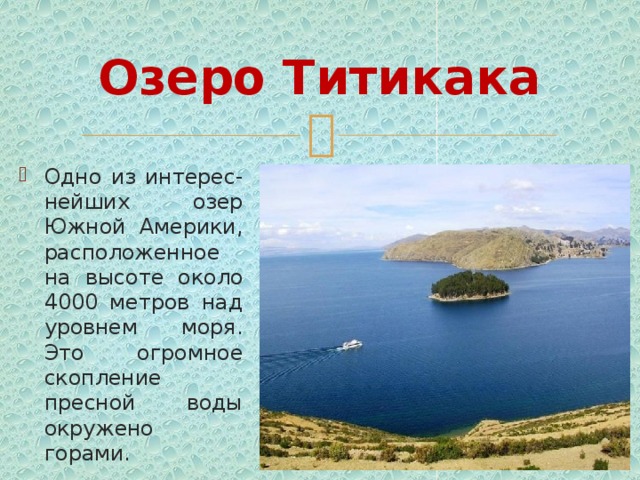 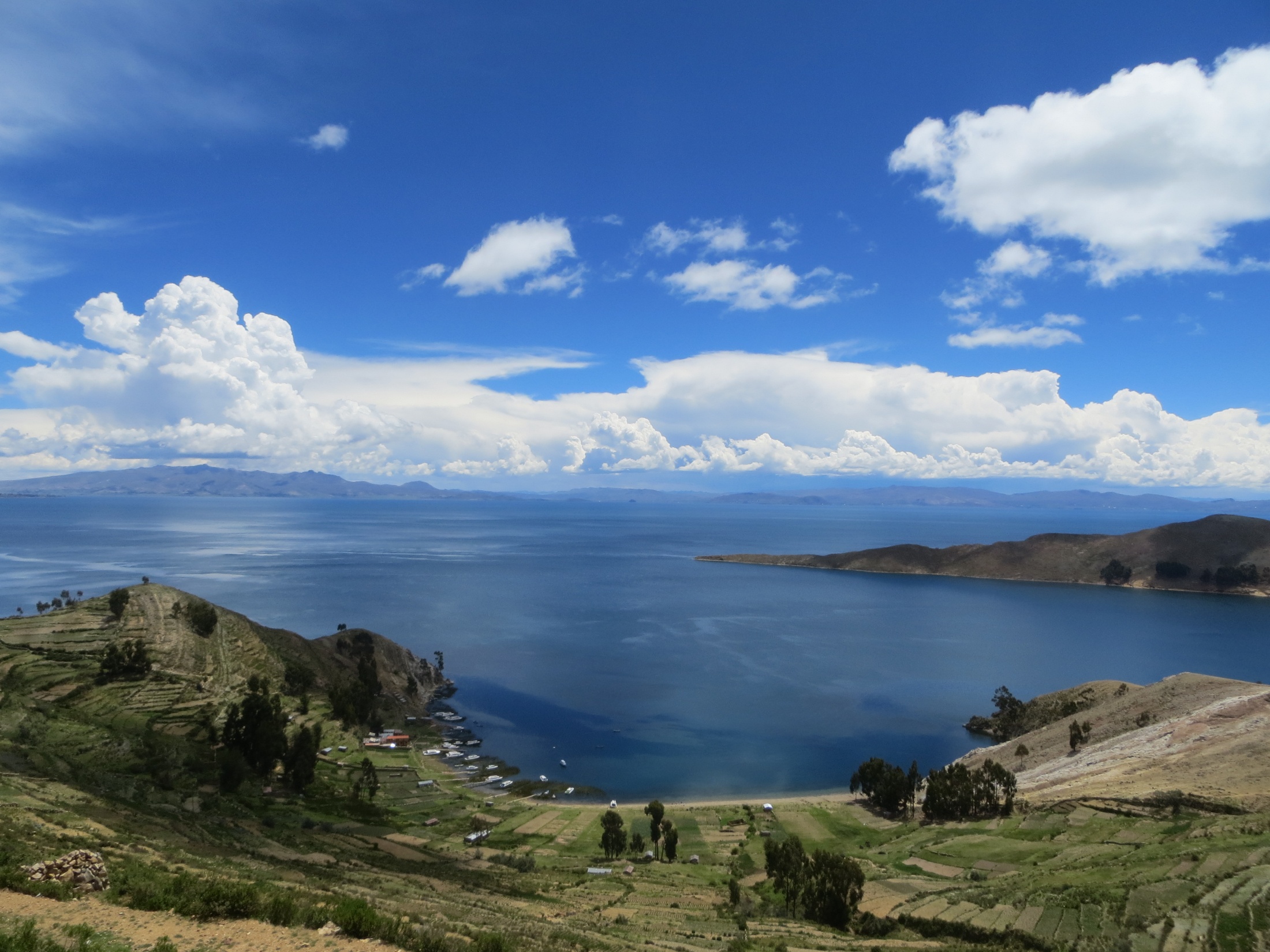 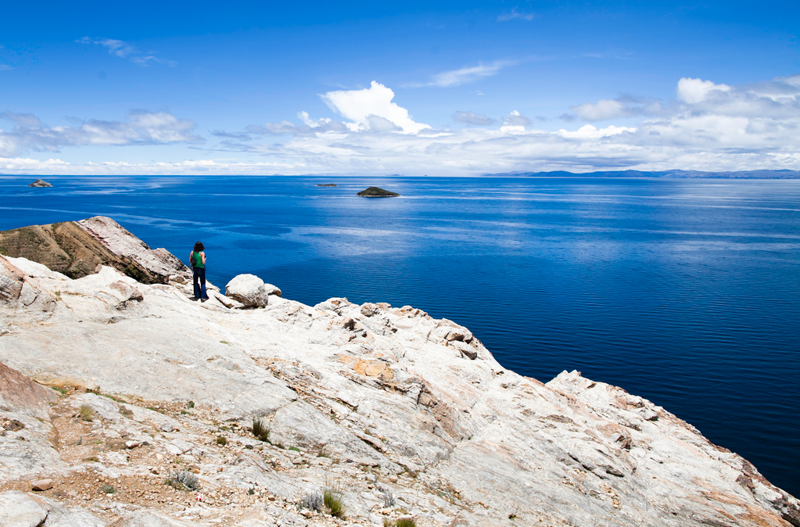 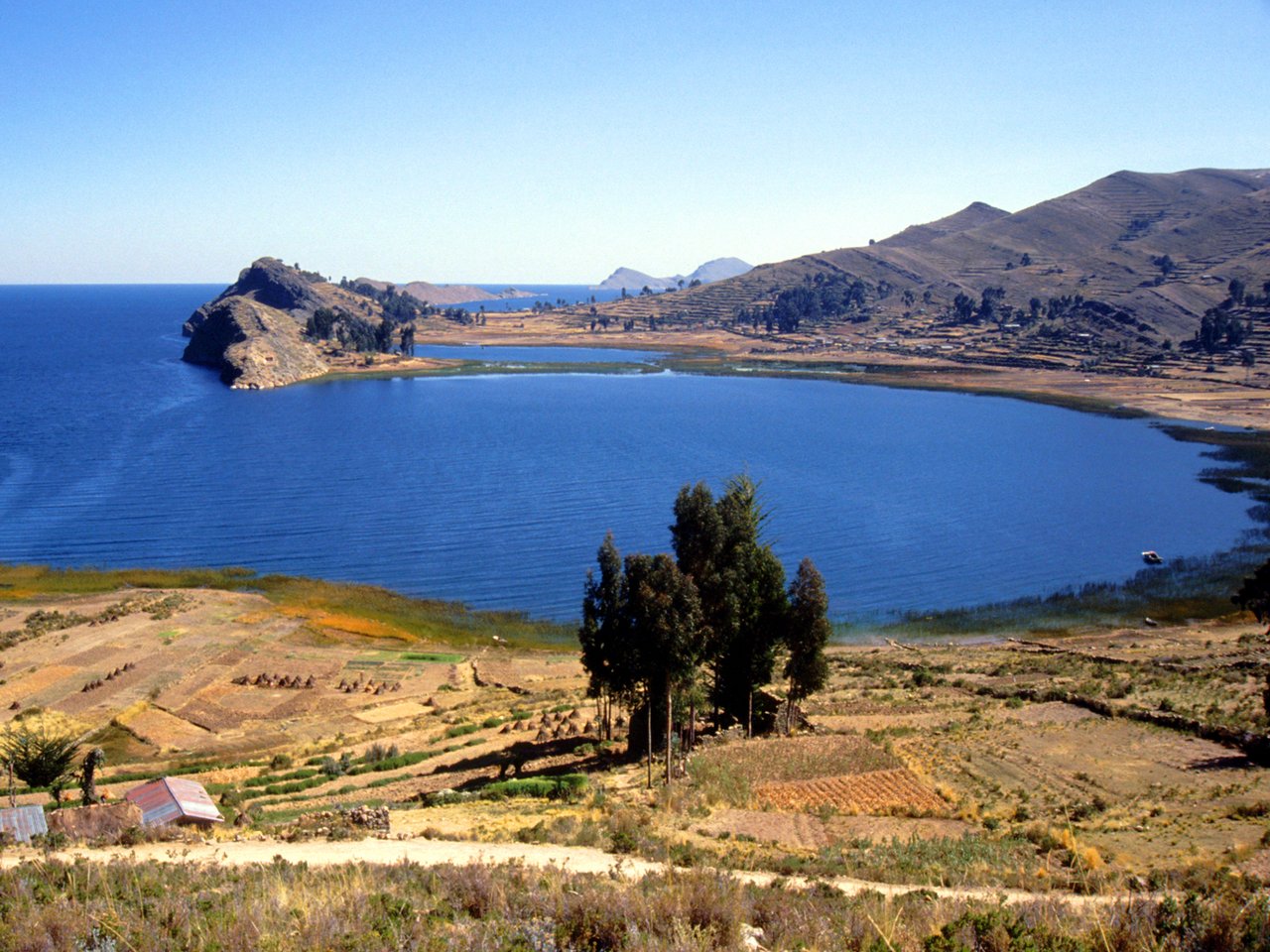 Страны Южной Америки
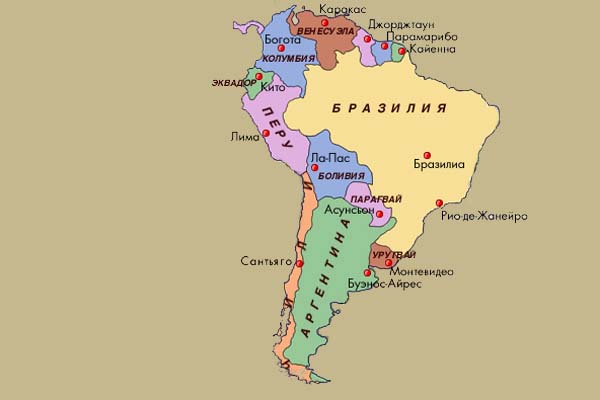 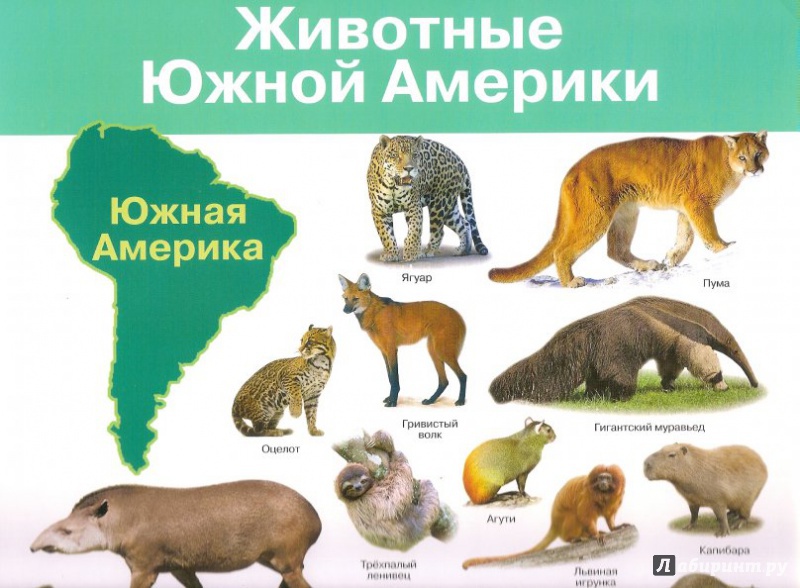 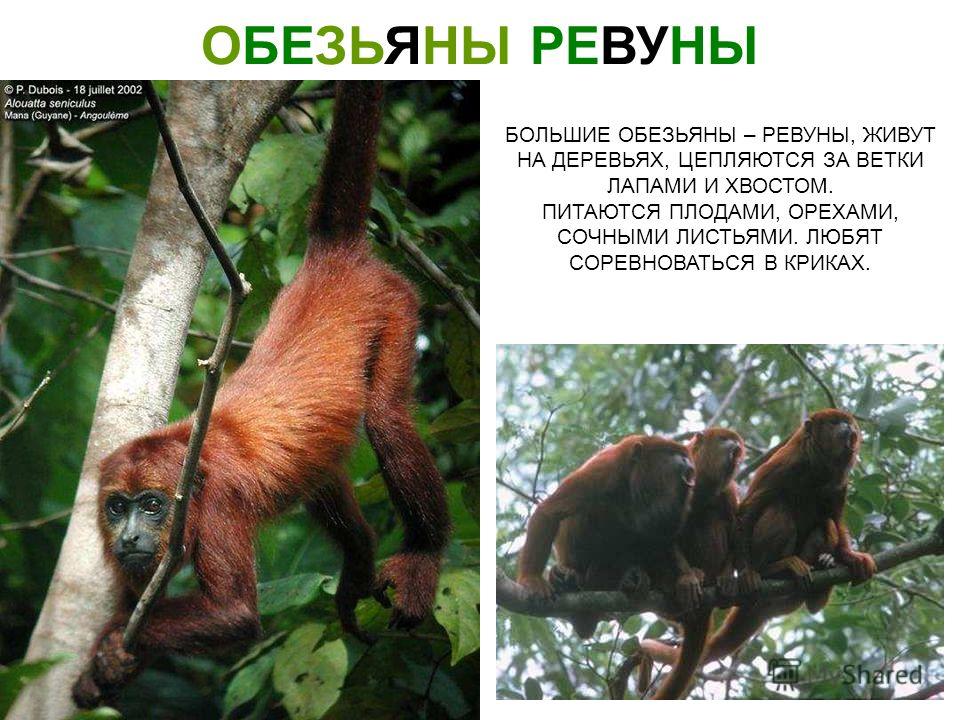 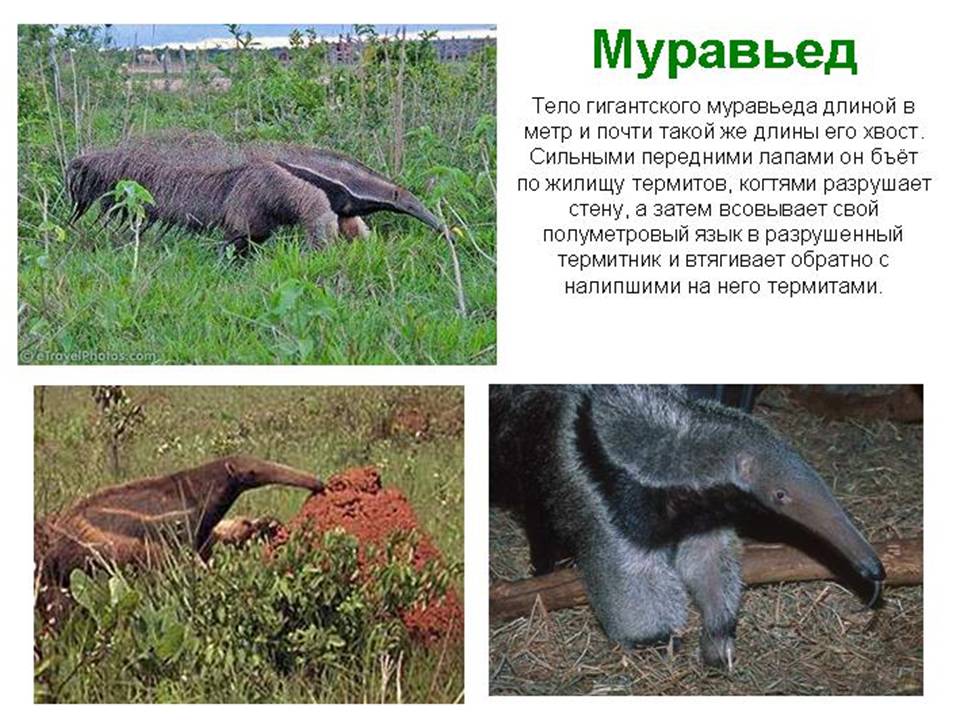 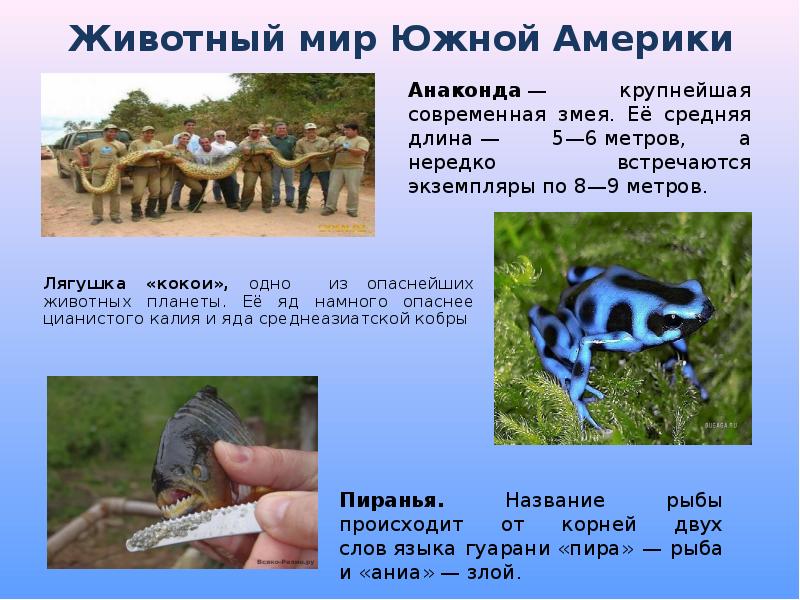 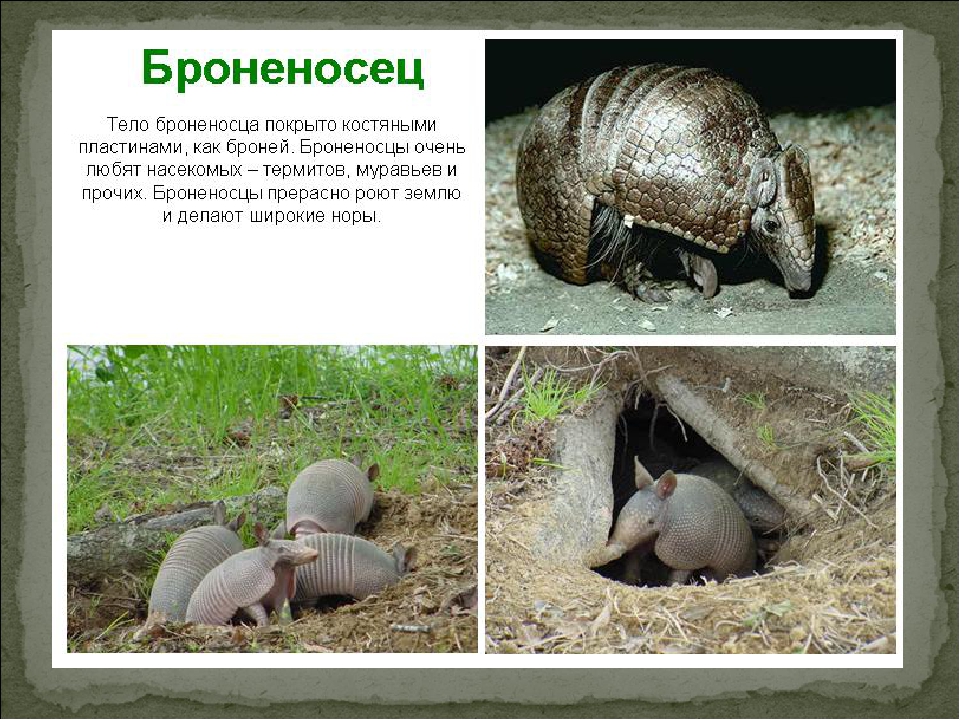 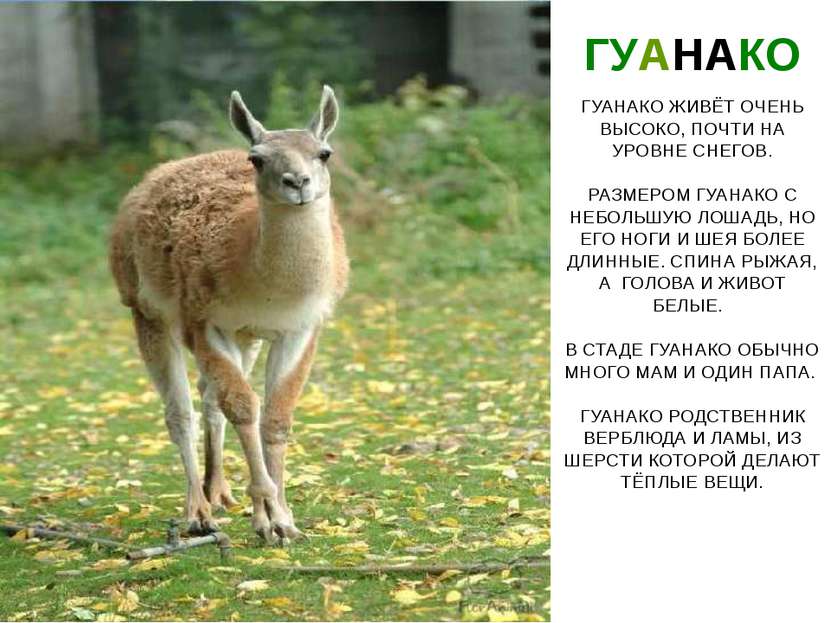 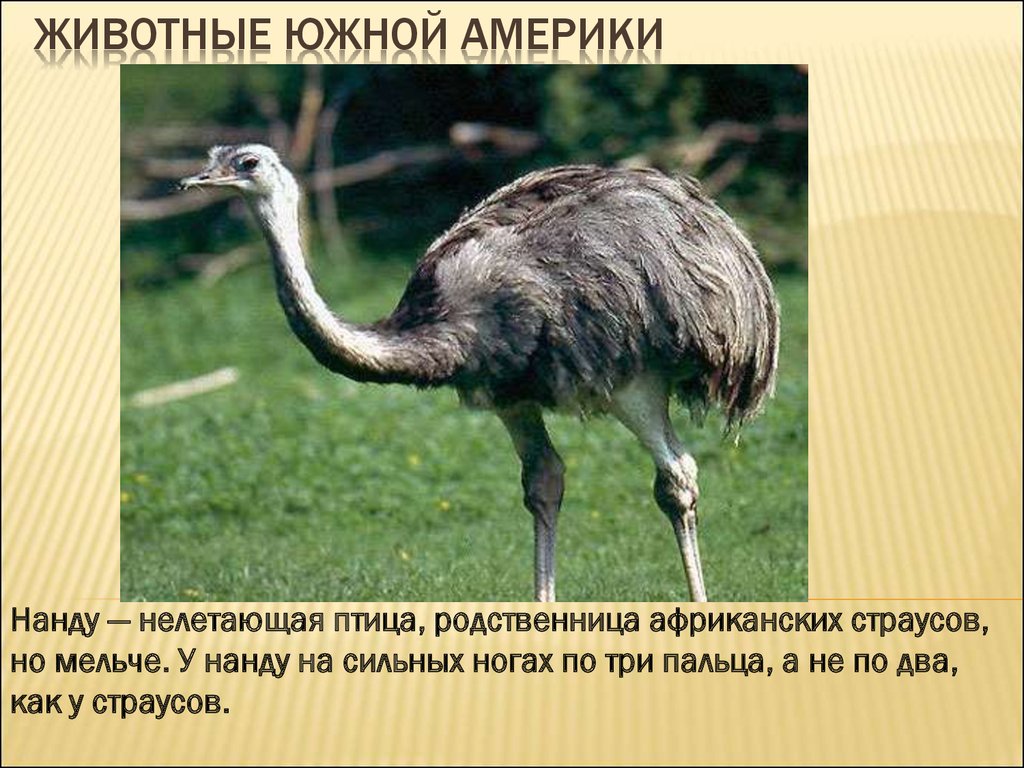 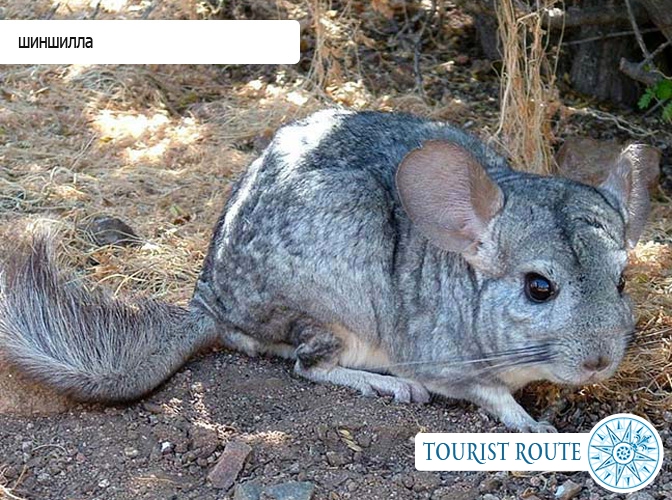